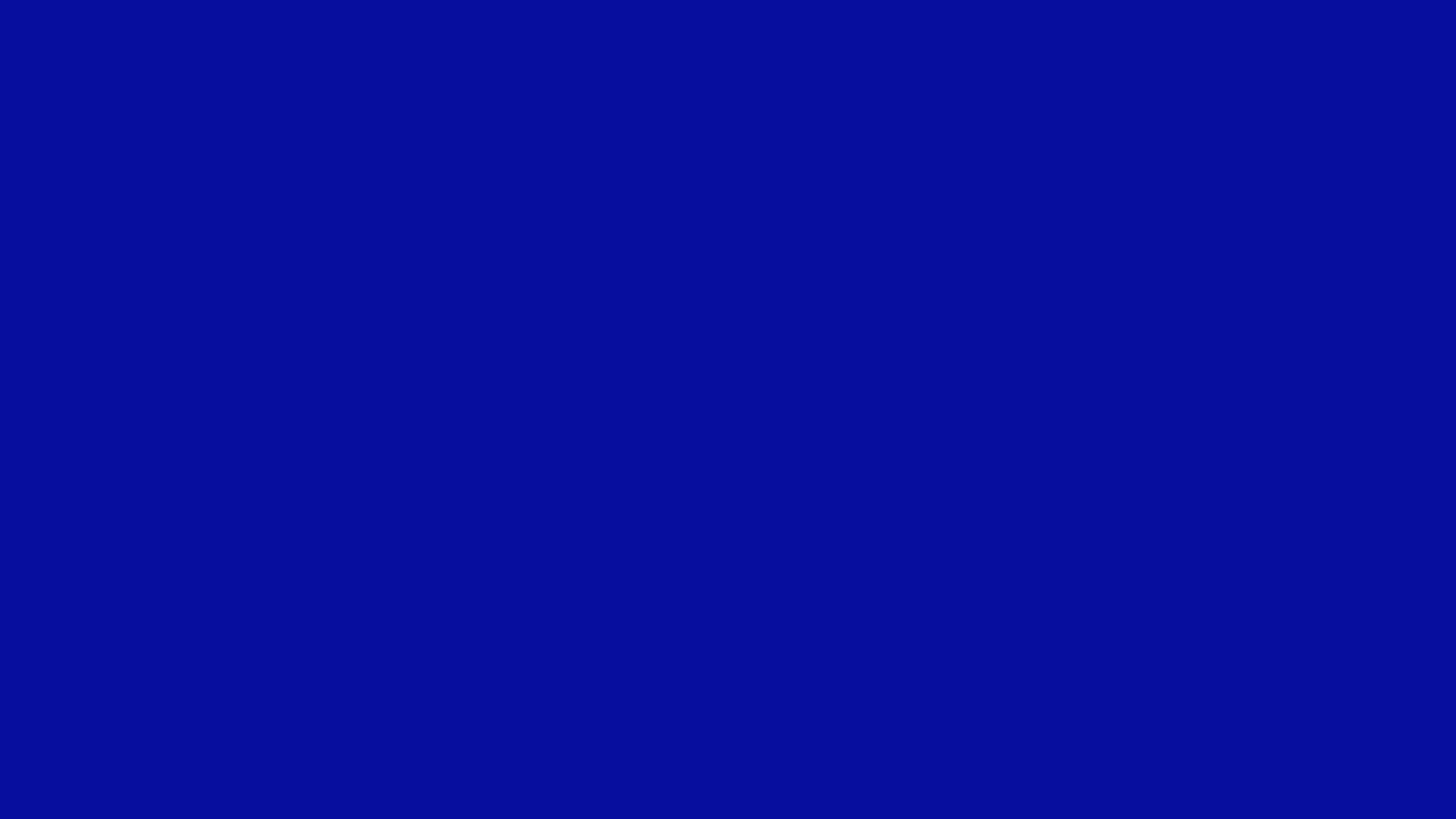 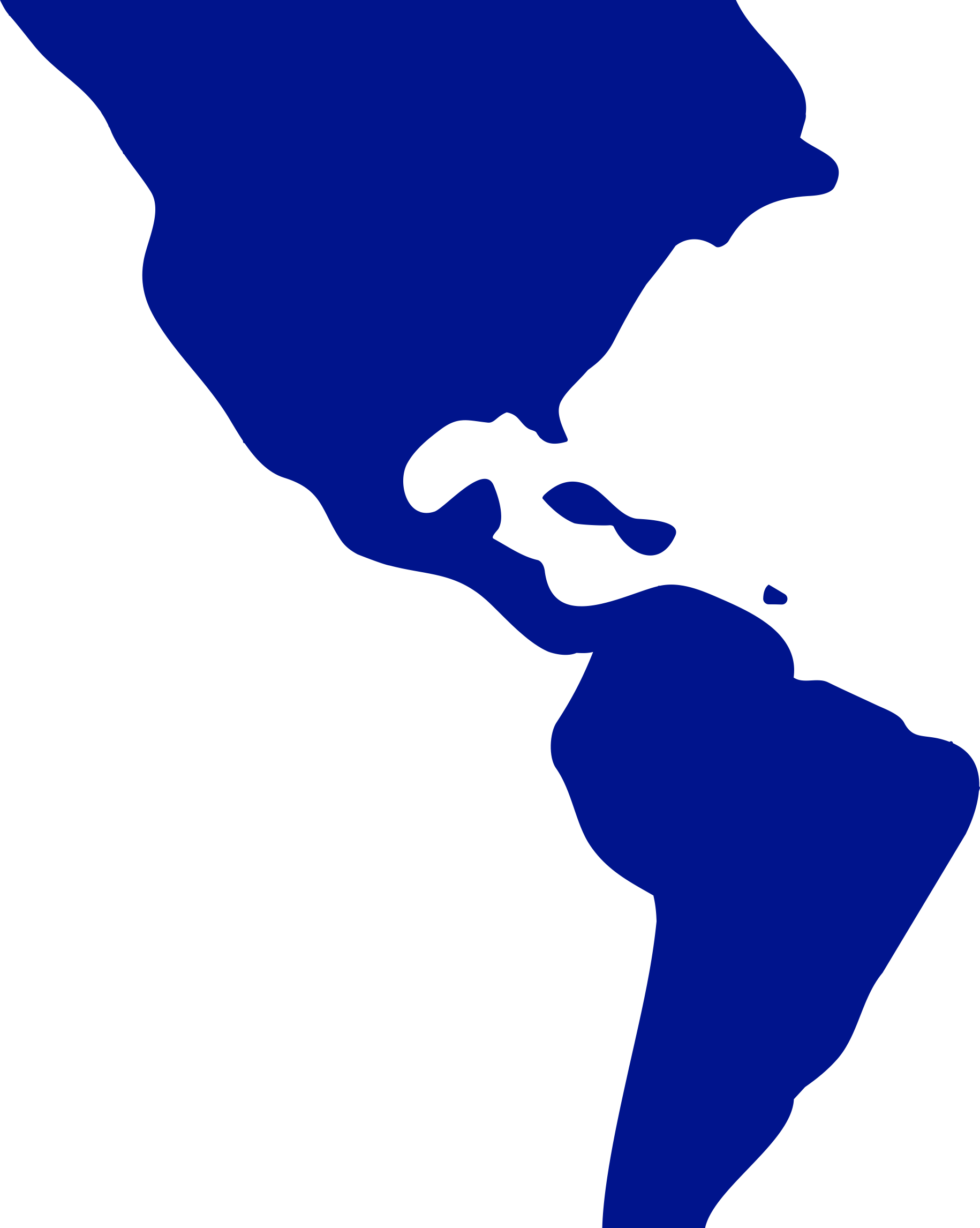 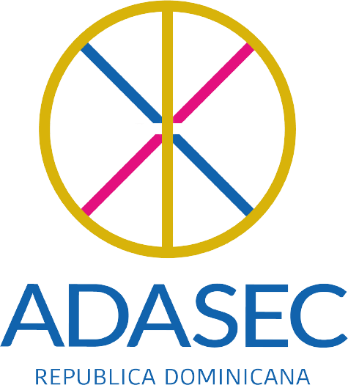 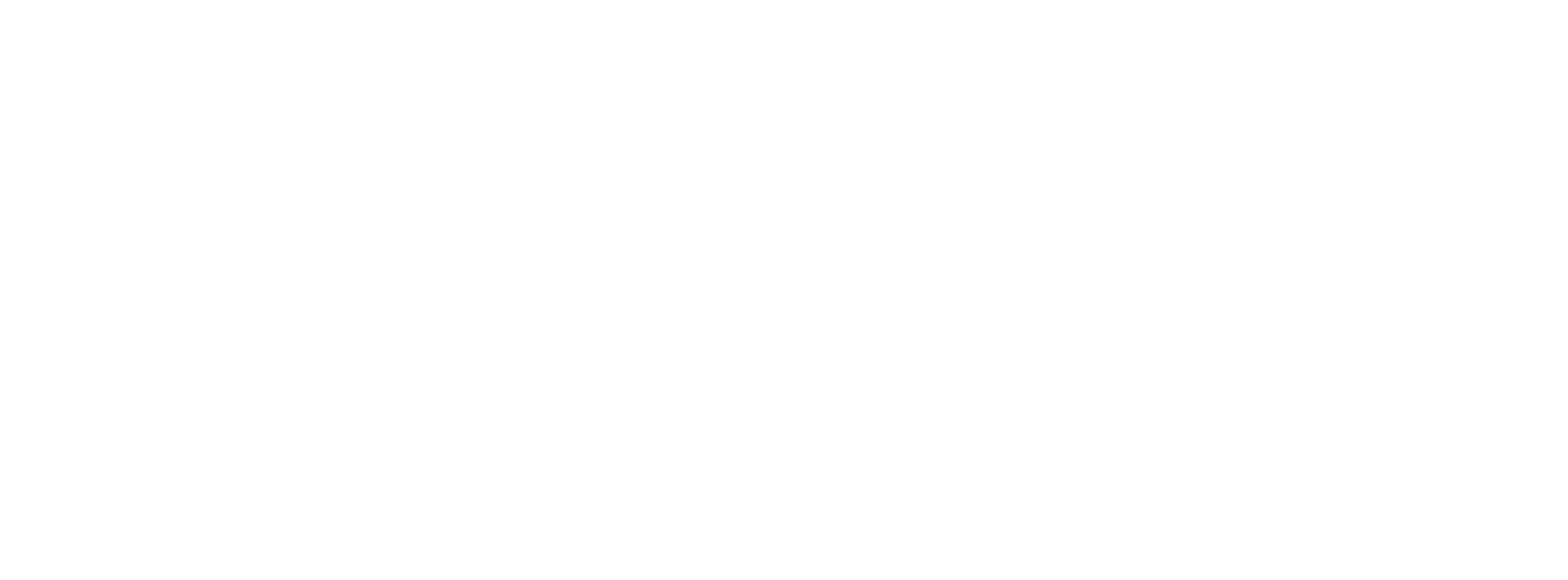 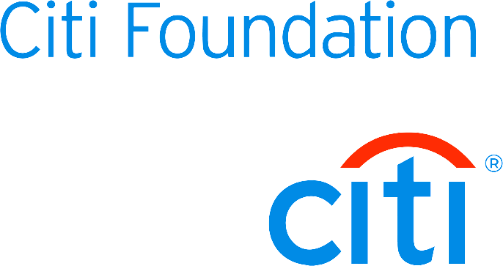 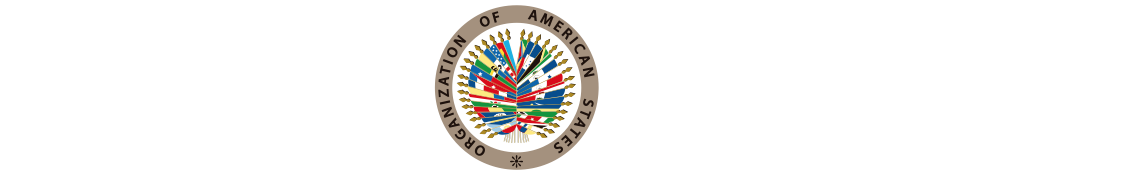 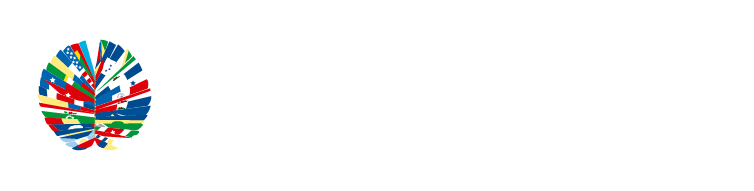 Benchmark
¿Tienes identificados a tus competidores? Haz un vistazo de lo que hacen tus principales competidores a nivel digital. Algunas preguntas que te podrían ayudar:
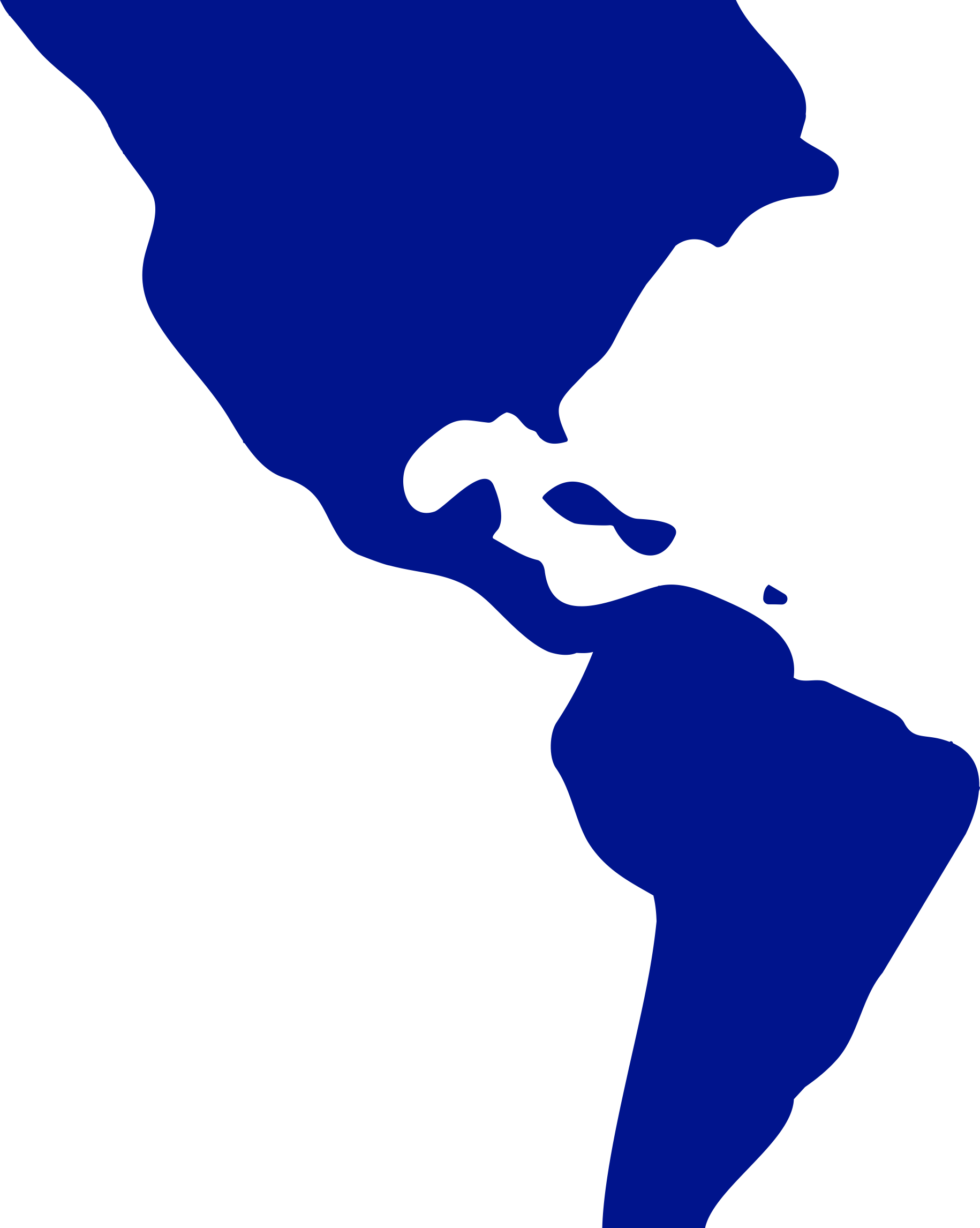 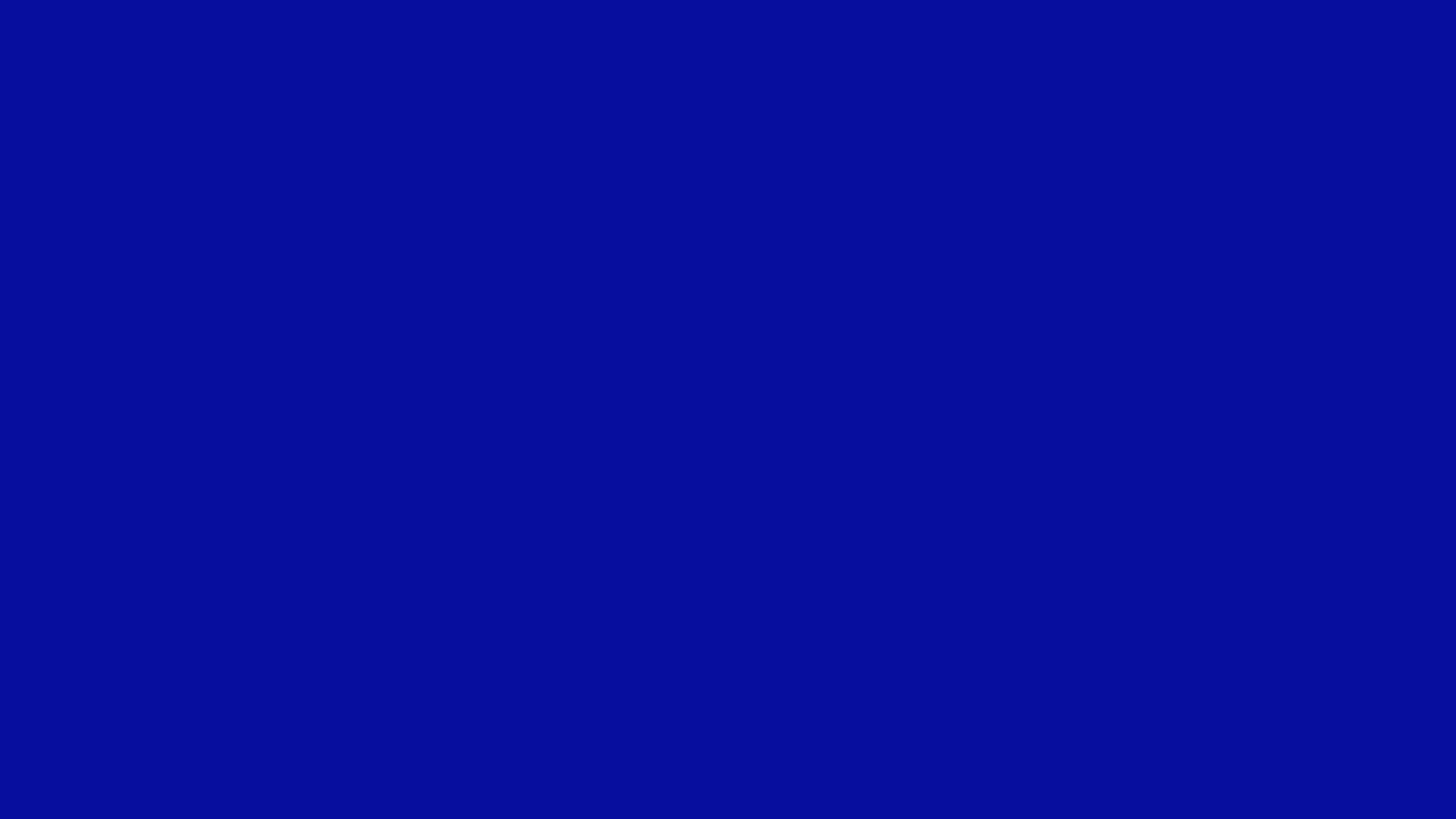 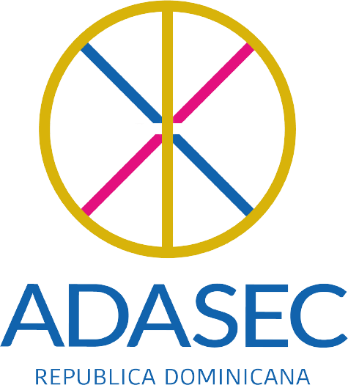 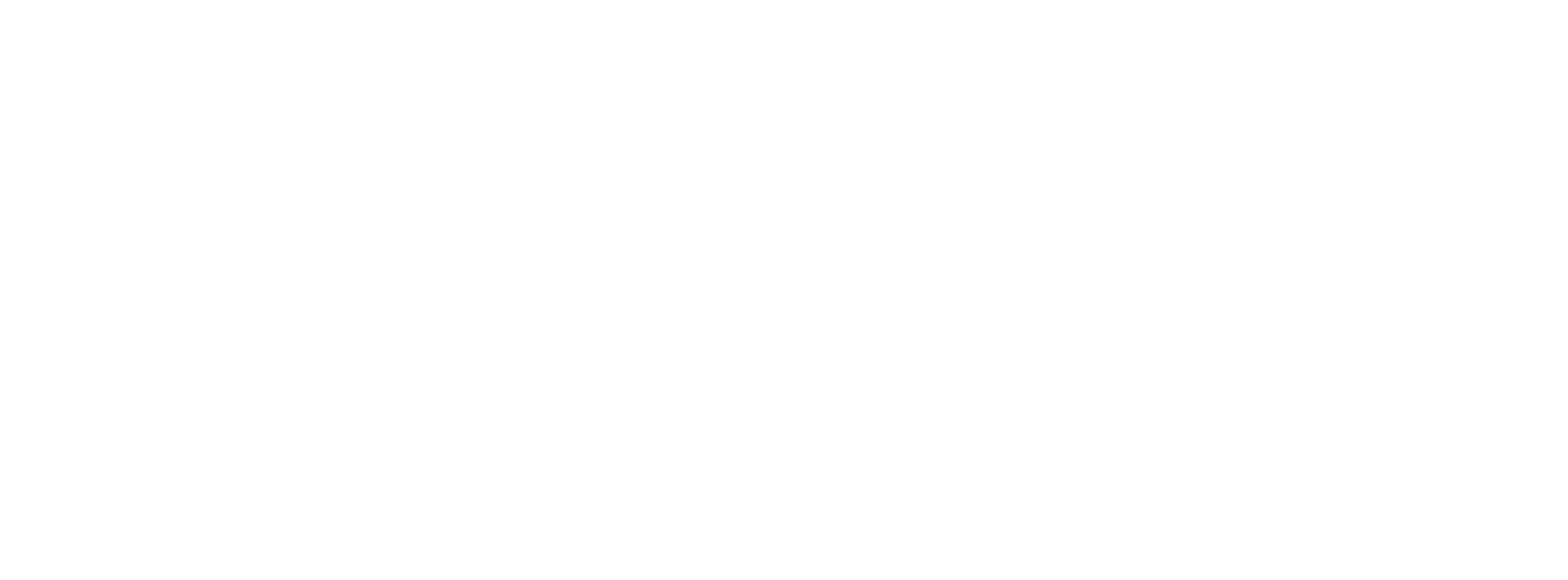 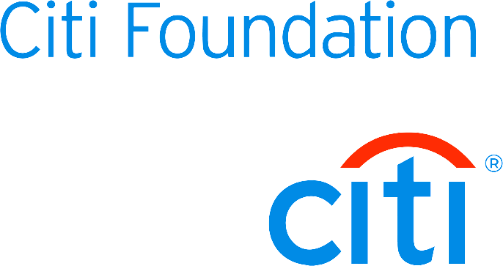 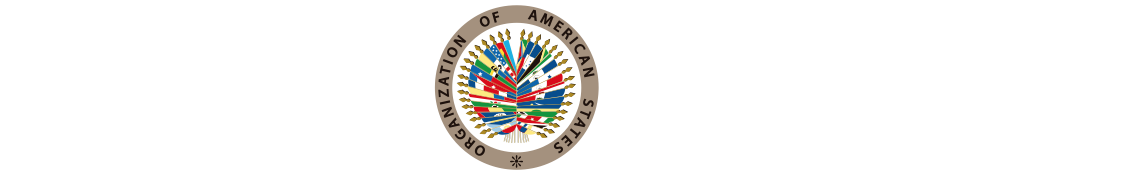 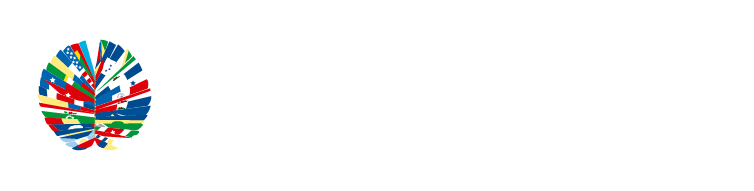 Benchmark
¿Tienen una tienda online? 
 
¿Cuánta comunidad tienen en sus redes sociales? 
 
¿Cuál es nivel de interacción de su comunidad con las redes?
 
¿Emplean emailing o email marketing?
 
¿Tienen un blog o página web?
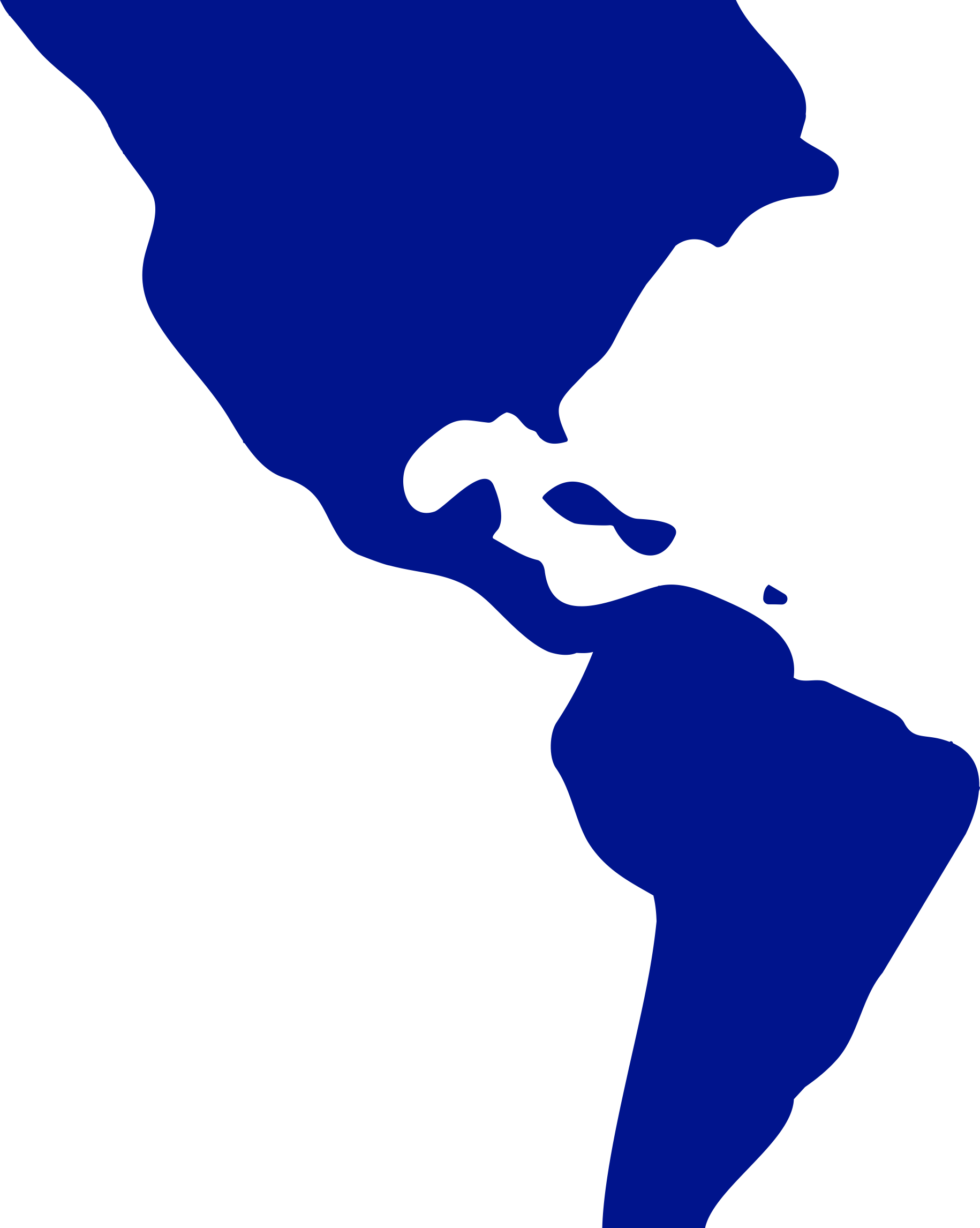 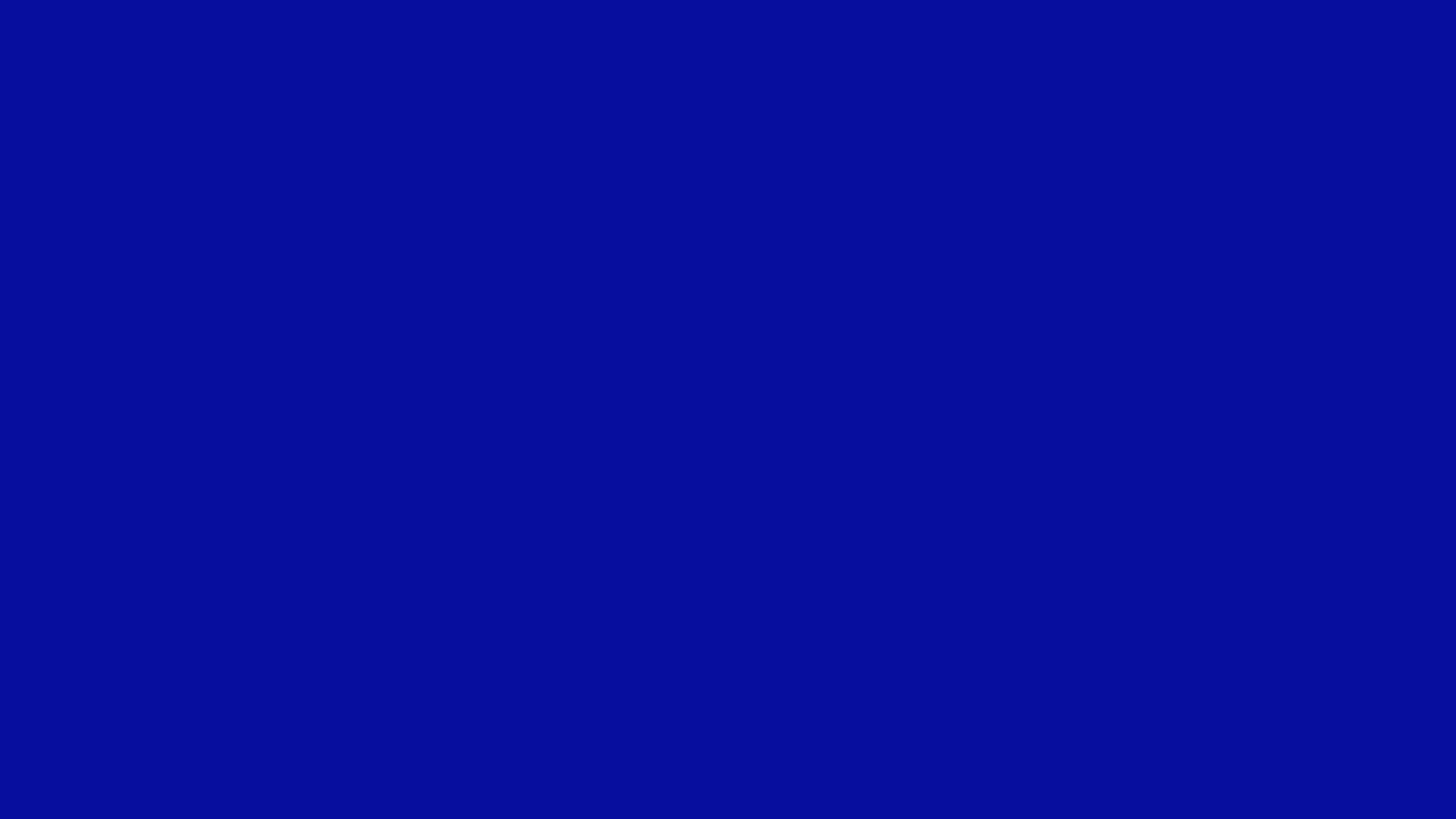 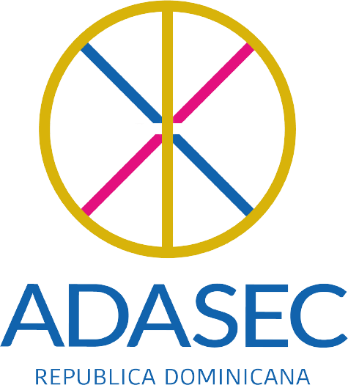 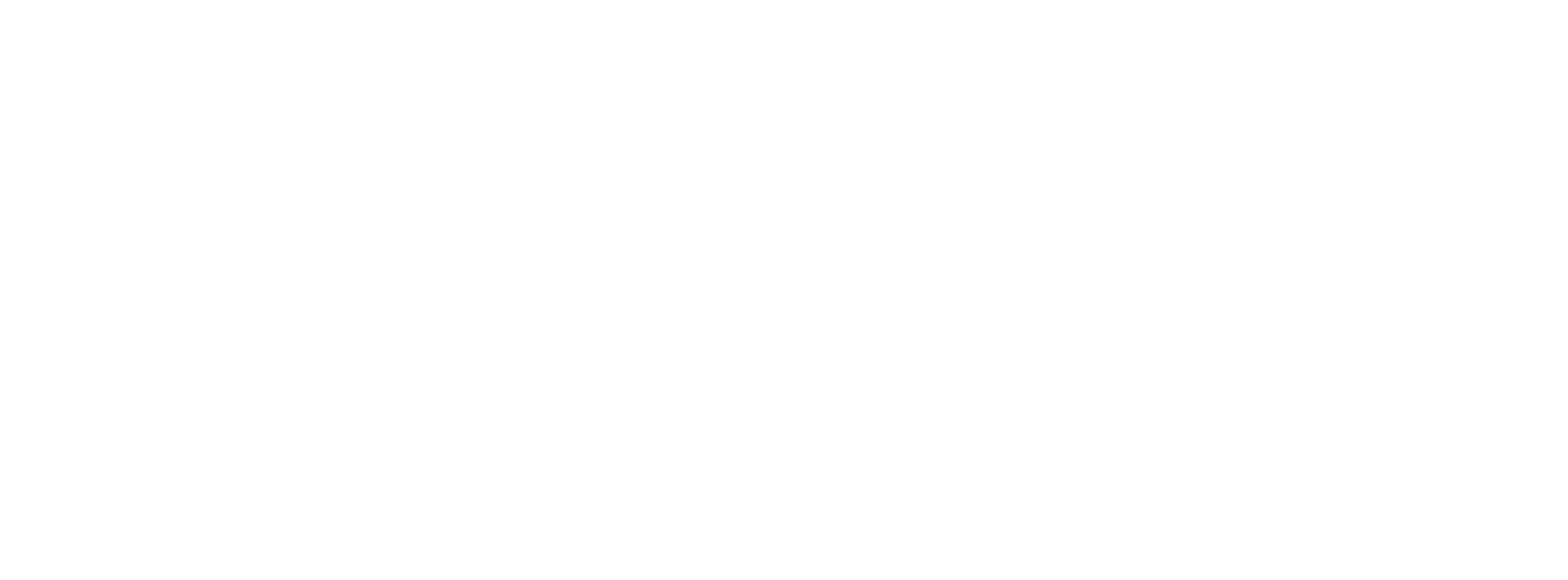 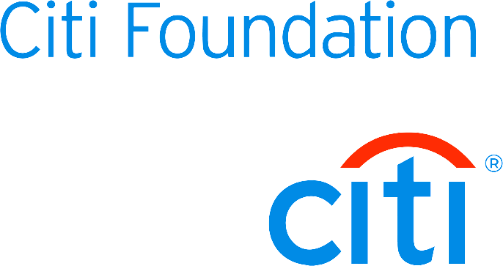 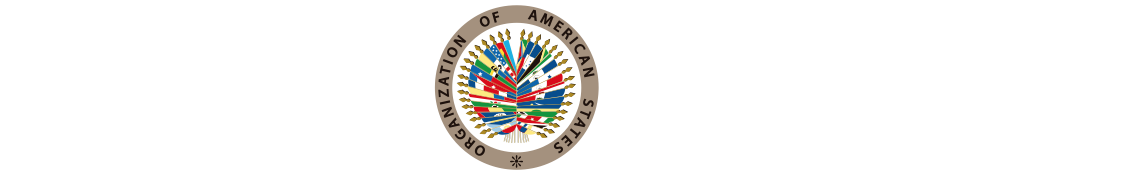 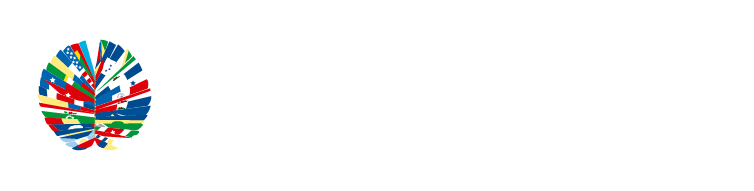 Activos digitales
Los activos digitales son bienes que hacen posible interactuar con la comunidad virtual y dentro de este grupo podemos encontrar páginas web, blogs, los diferentes perfiles en redes sociales y su contenido, aplicaciones, NFT, inversiones en criptomonedas
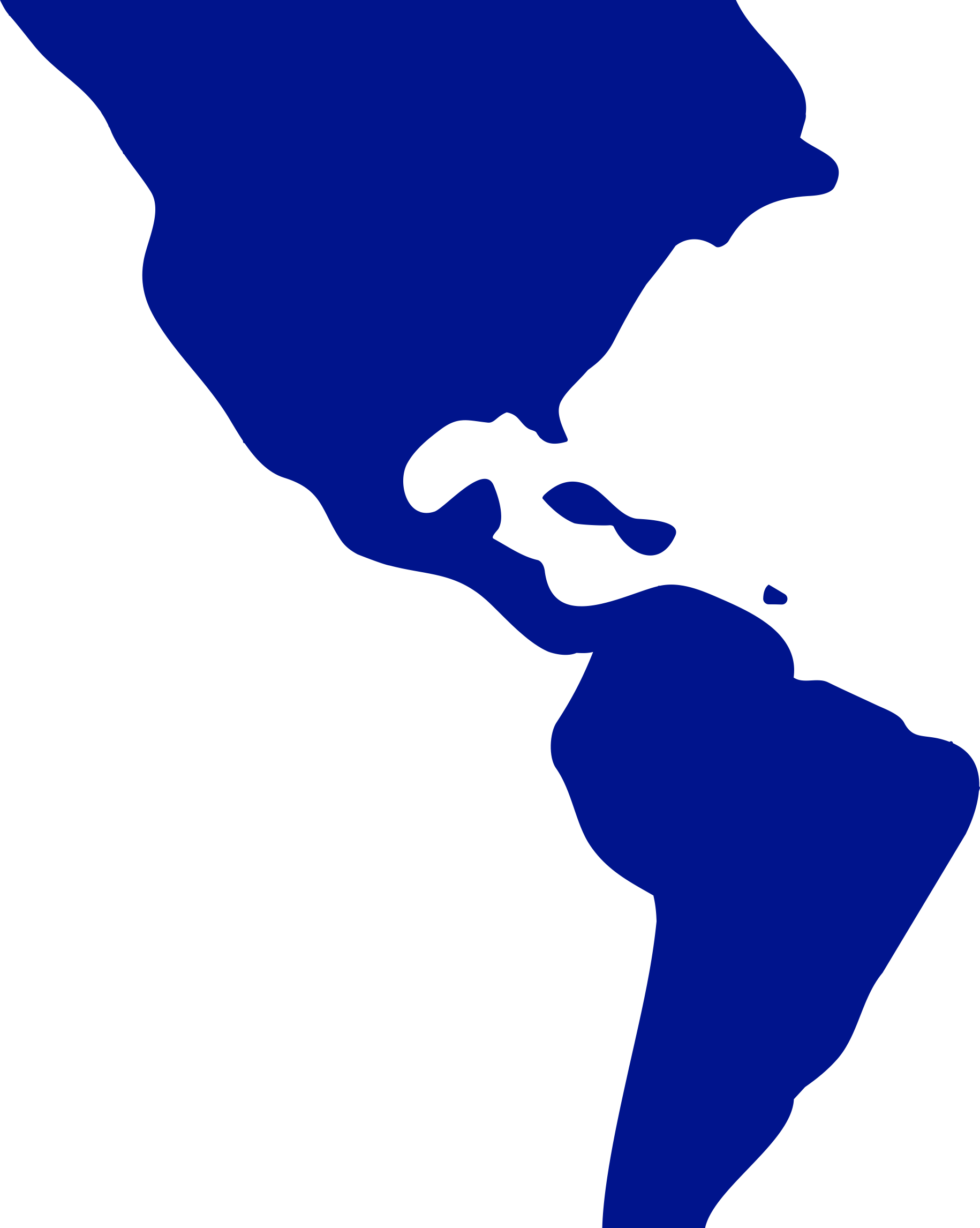 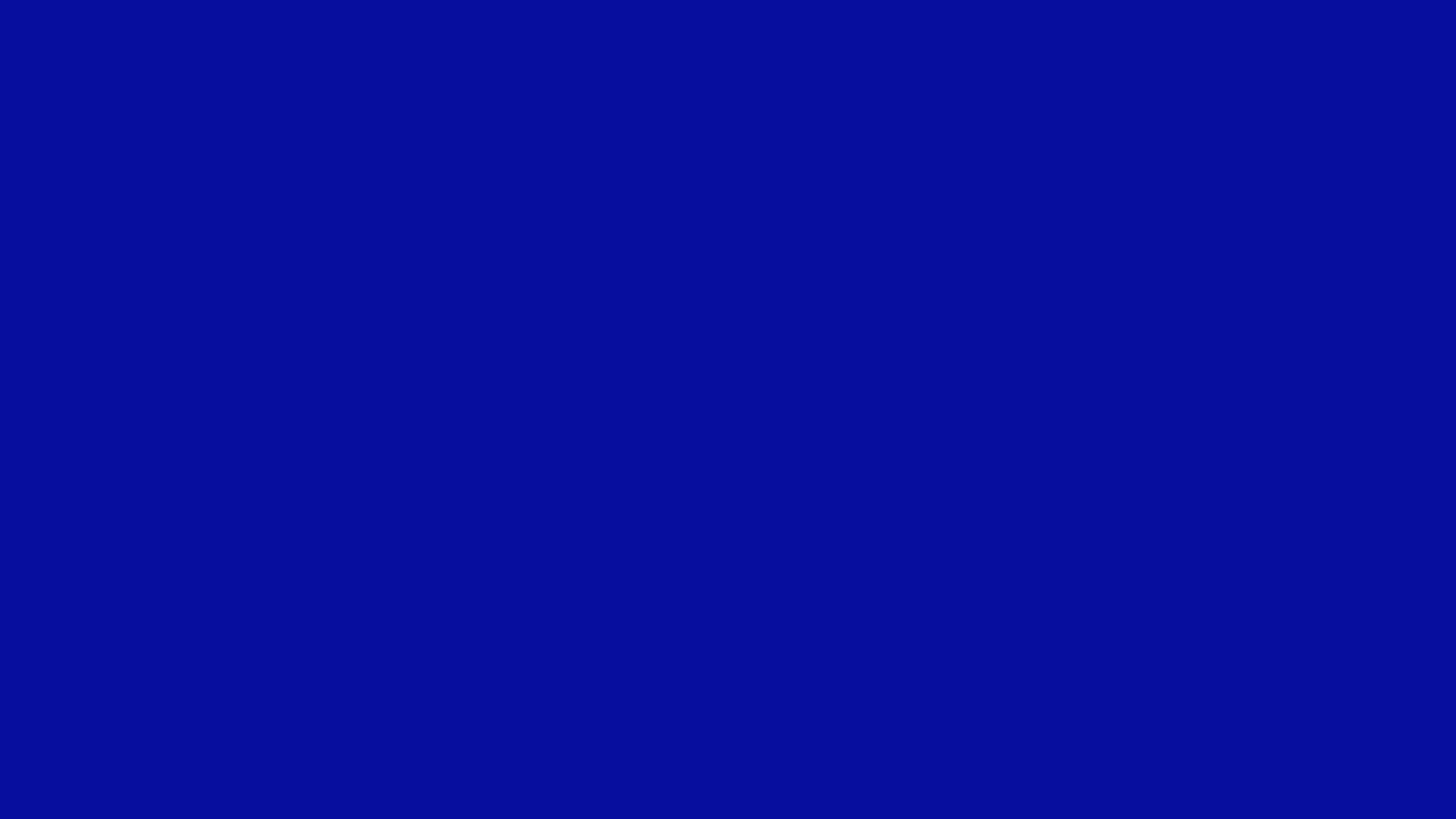 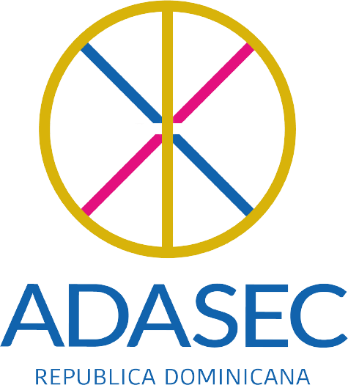 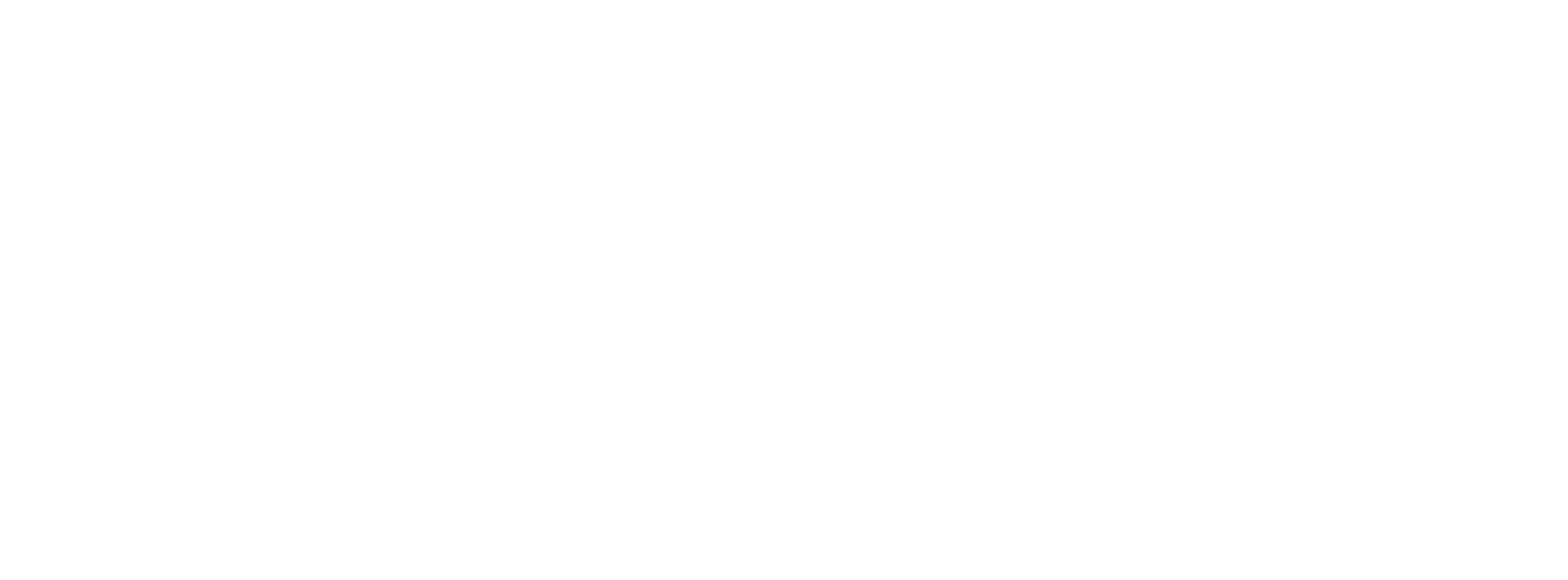 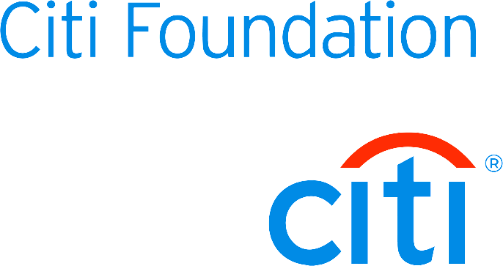 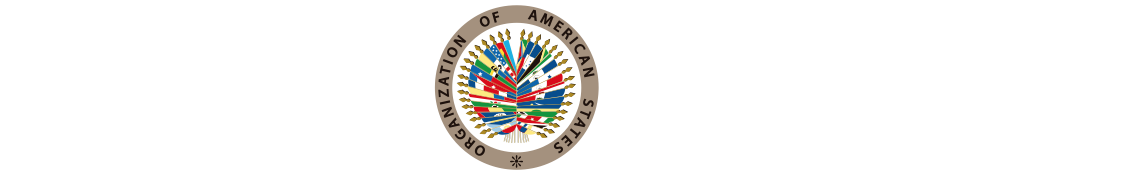 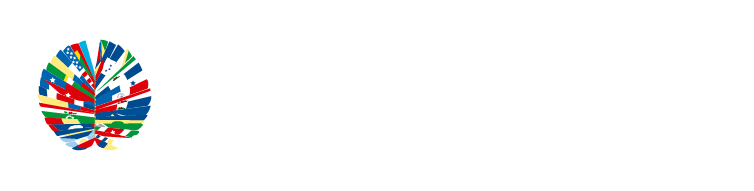 Territorio de comunicación
El territorio será el espacio conceptual con el que queremos que asocien la marca los diferentes grupos de interés. Para definir un territorio de marca, por lo tanto, es primordial el conocimiento exhaustivo de los públicos, su comportamiento, tono y temas de conversación, qué medios usan.
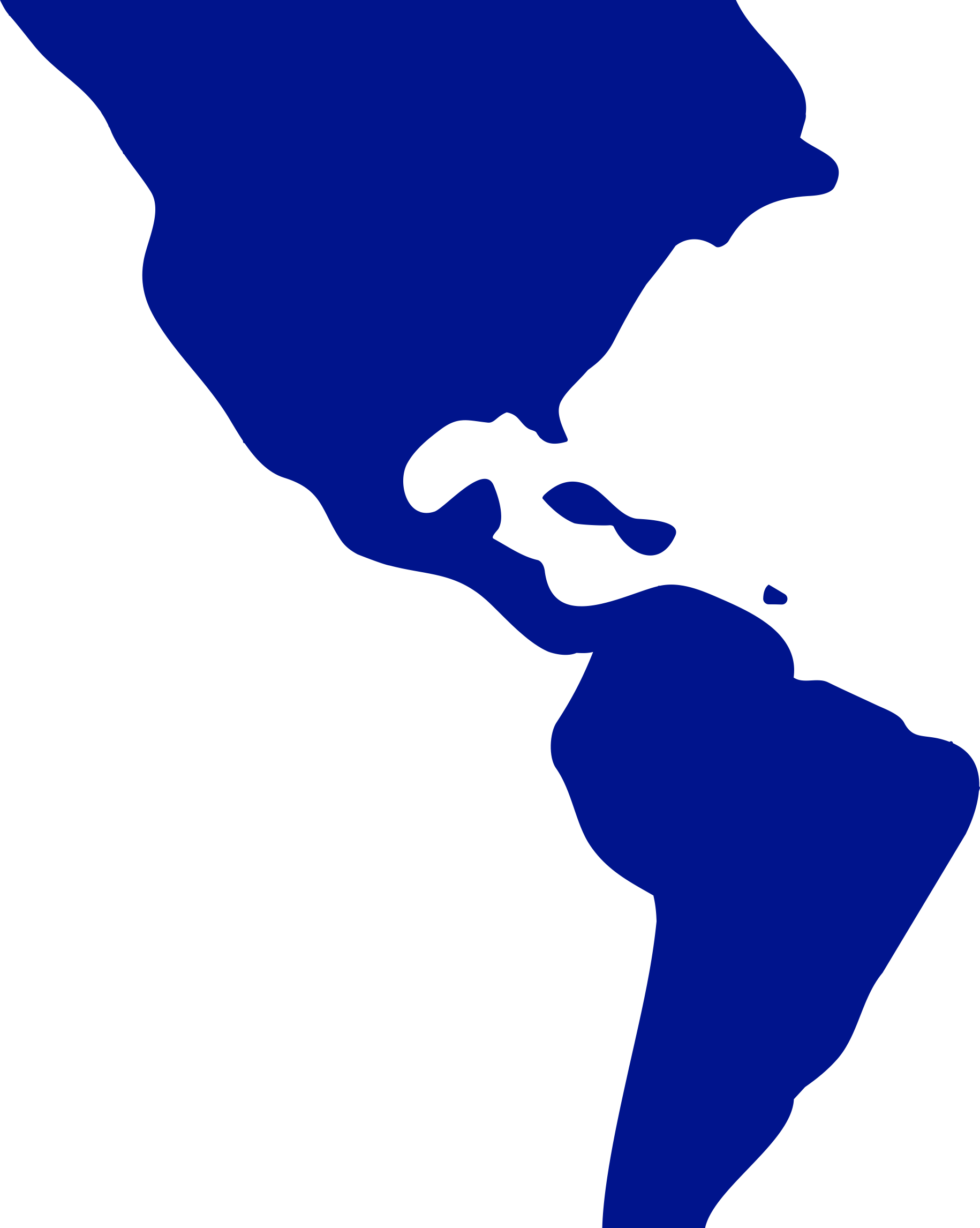 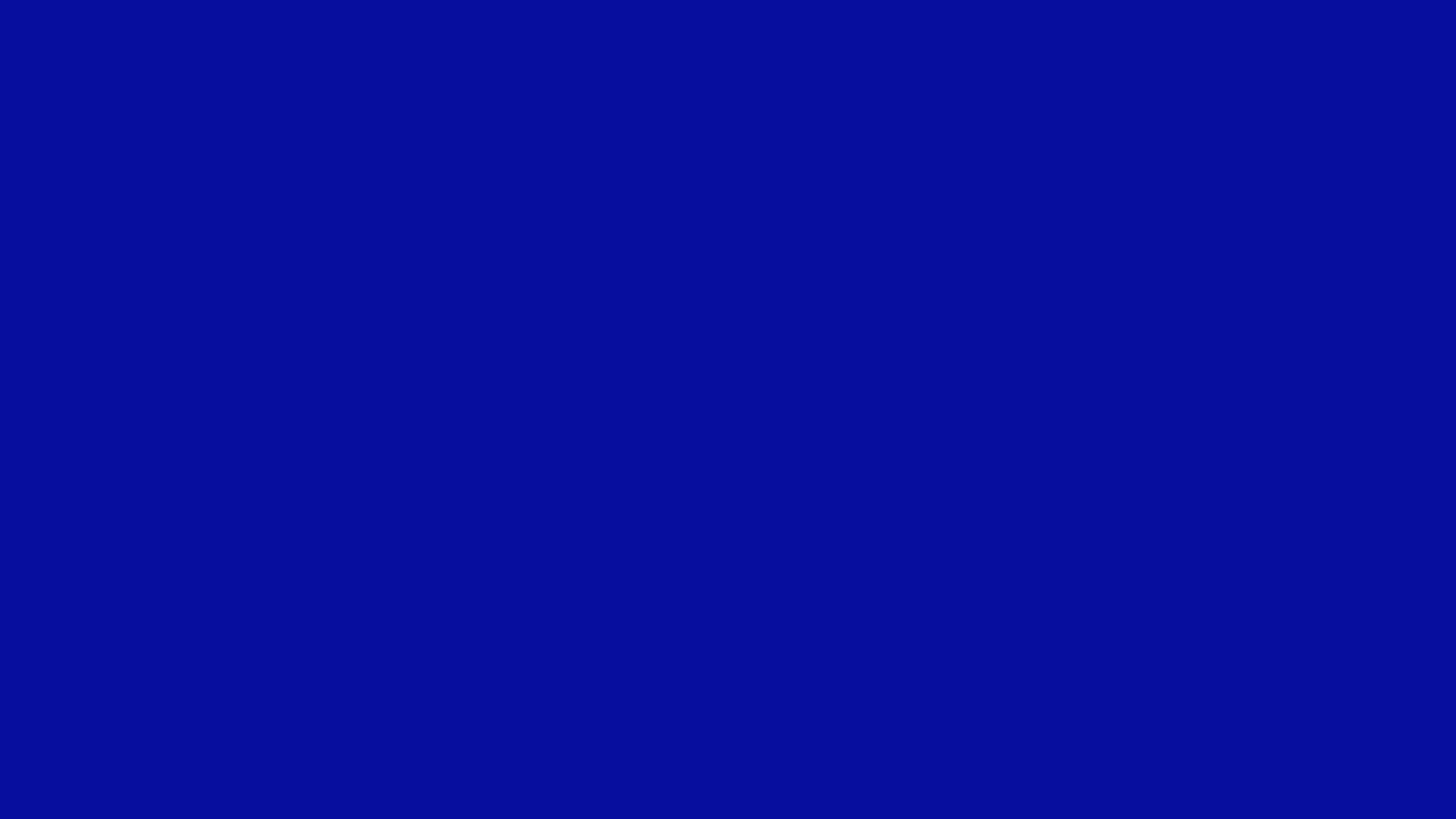 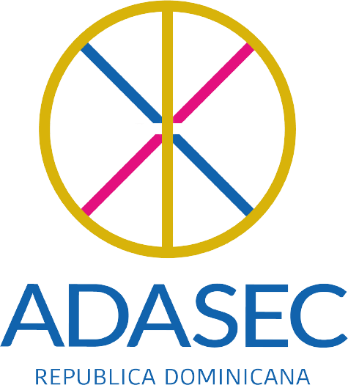 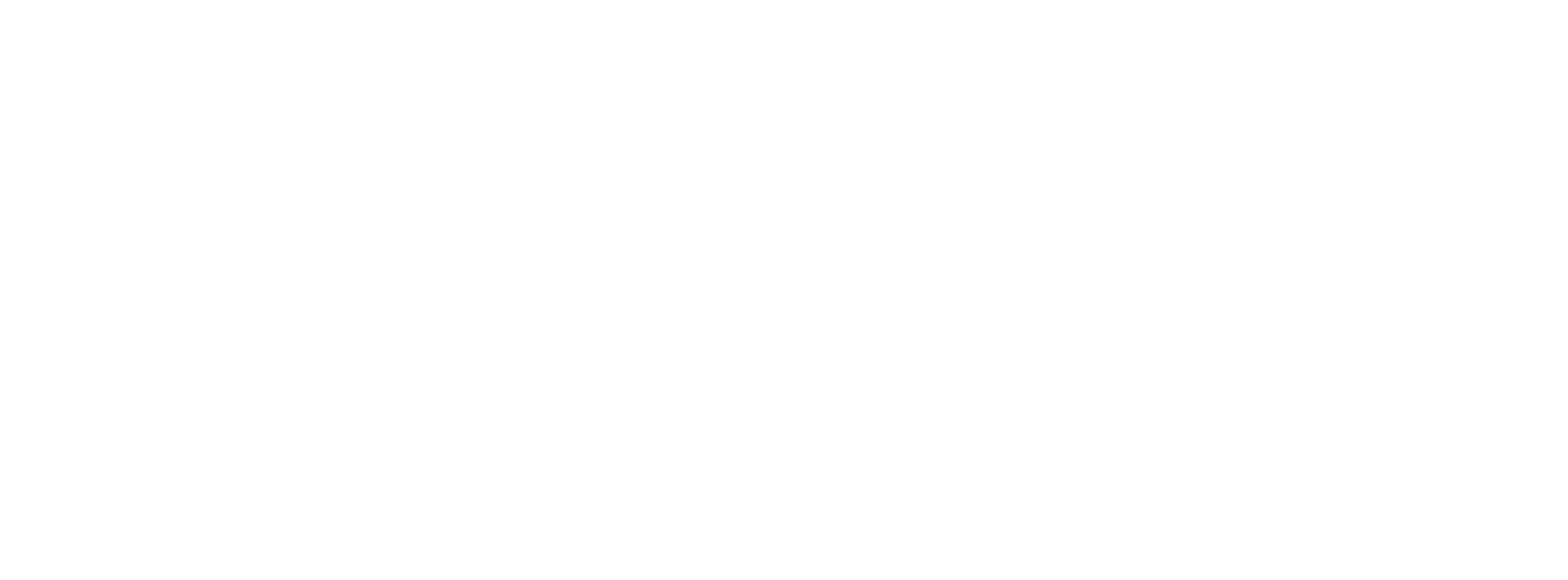 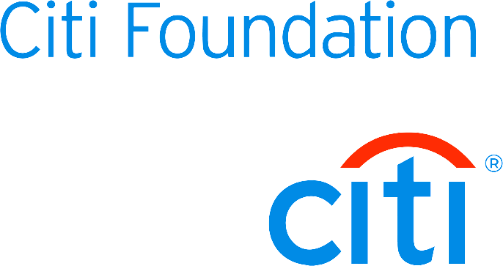 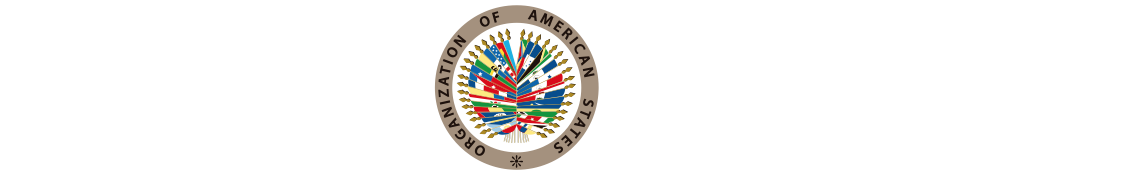 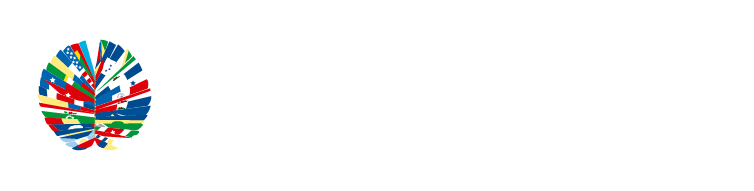 Engagement
Es un término original del inglés que, en español, se usa para determinar el compromiso que se establece entre una marca y su audiencia en las distintas comunicaciones que producen entre sí.
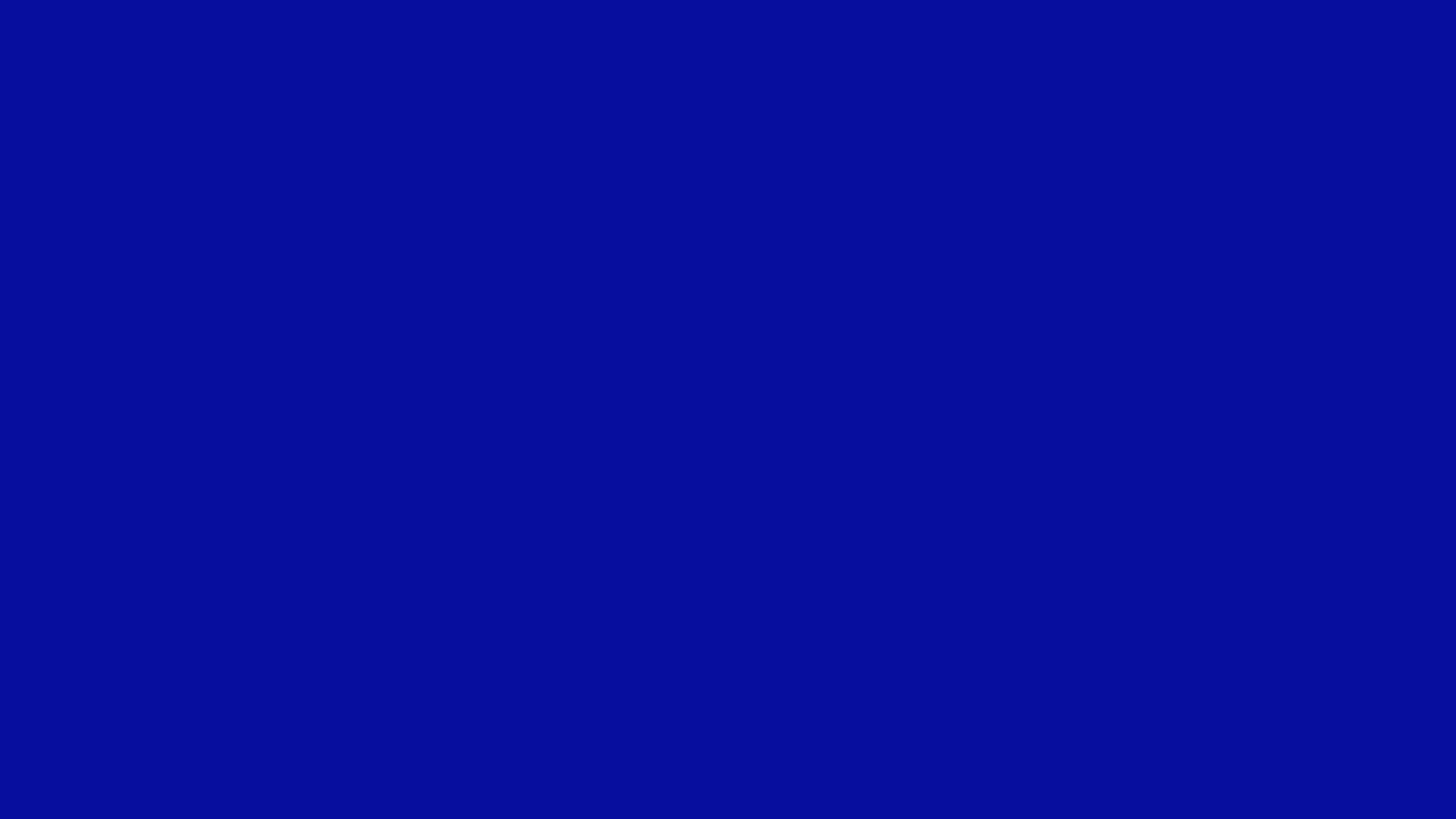 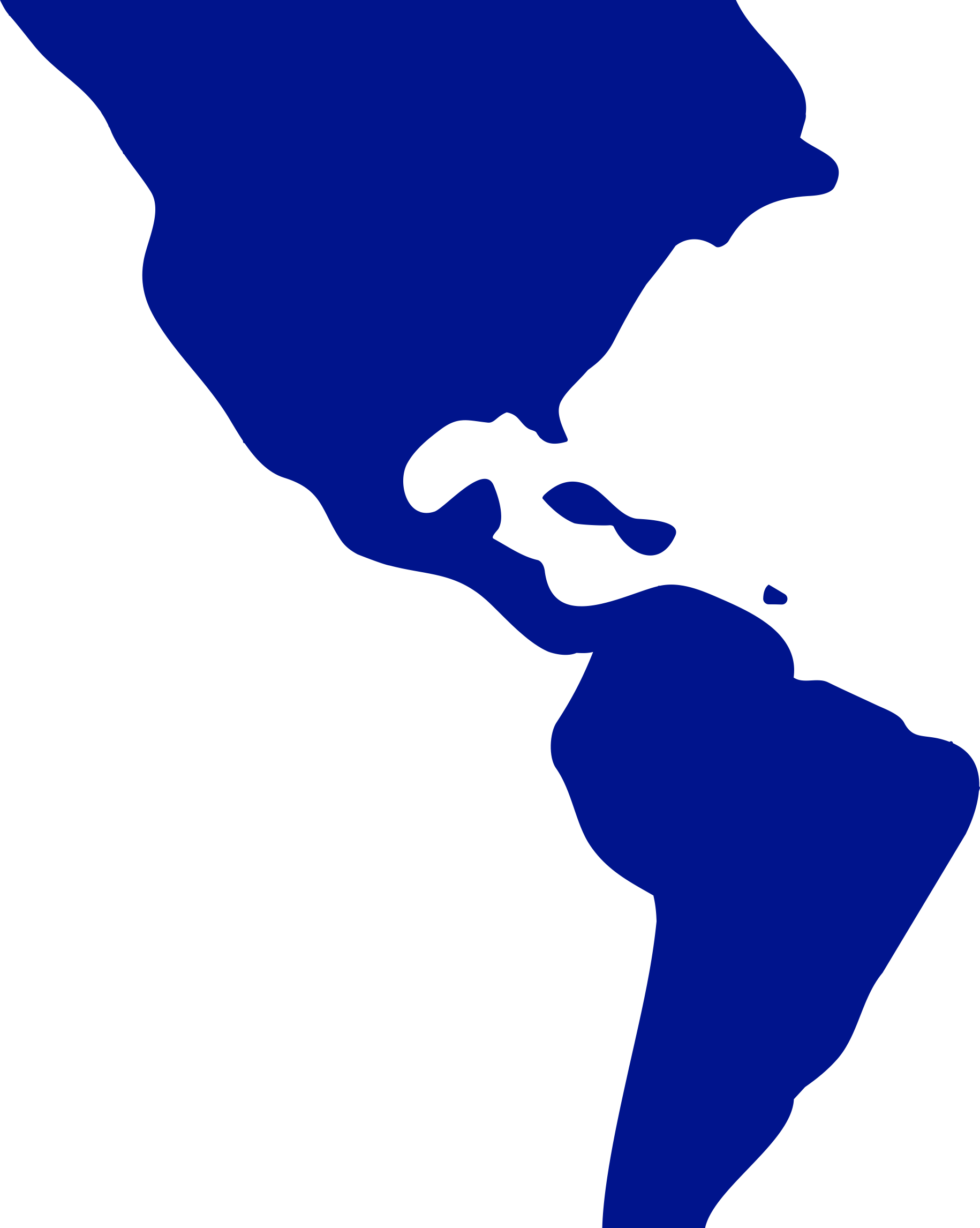 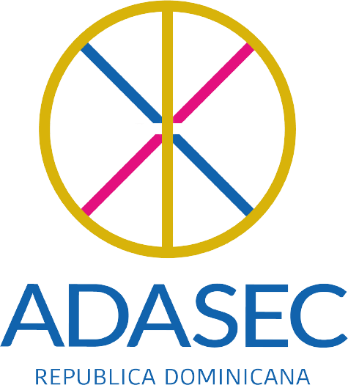 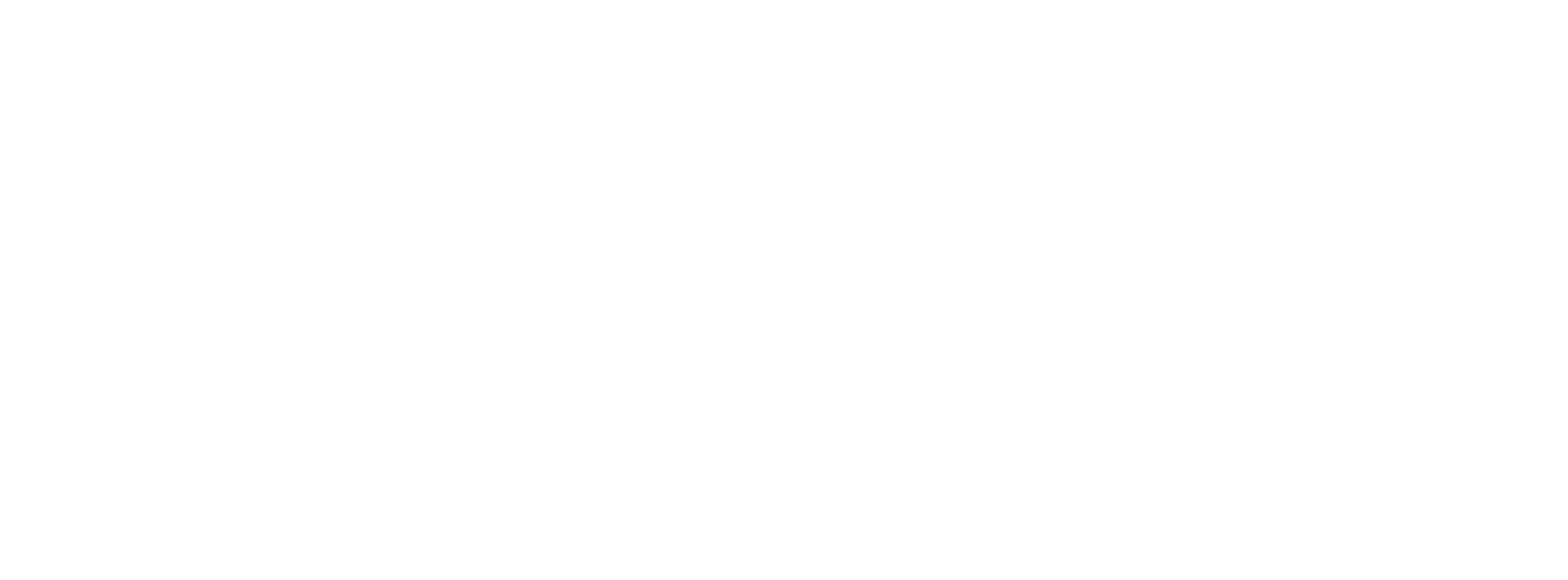 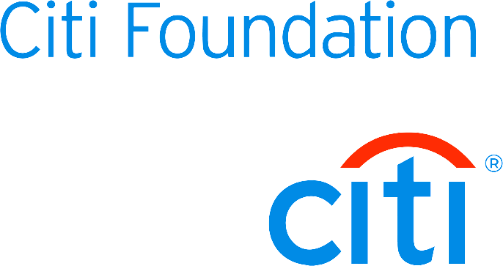 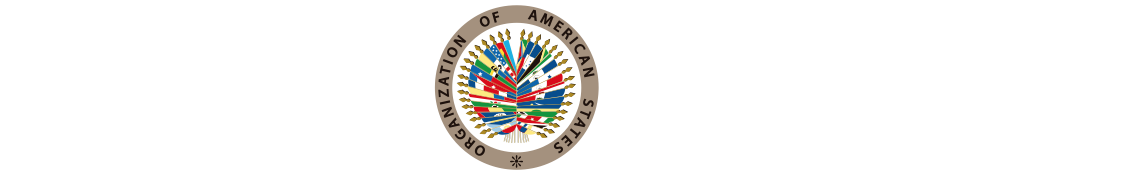 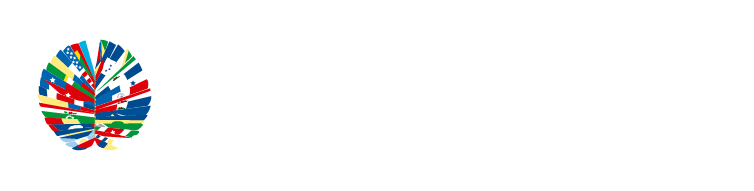 Contenidos destacables
El contenido de calidad solo puede crearse a partir del momento en que llevas a la perfección todos los conceptos básicos de copywriting y marketing de contenidos
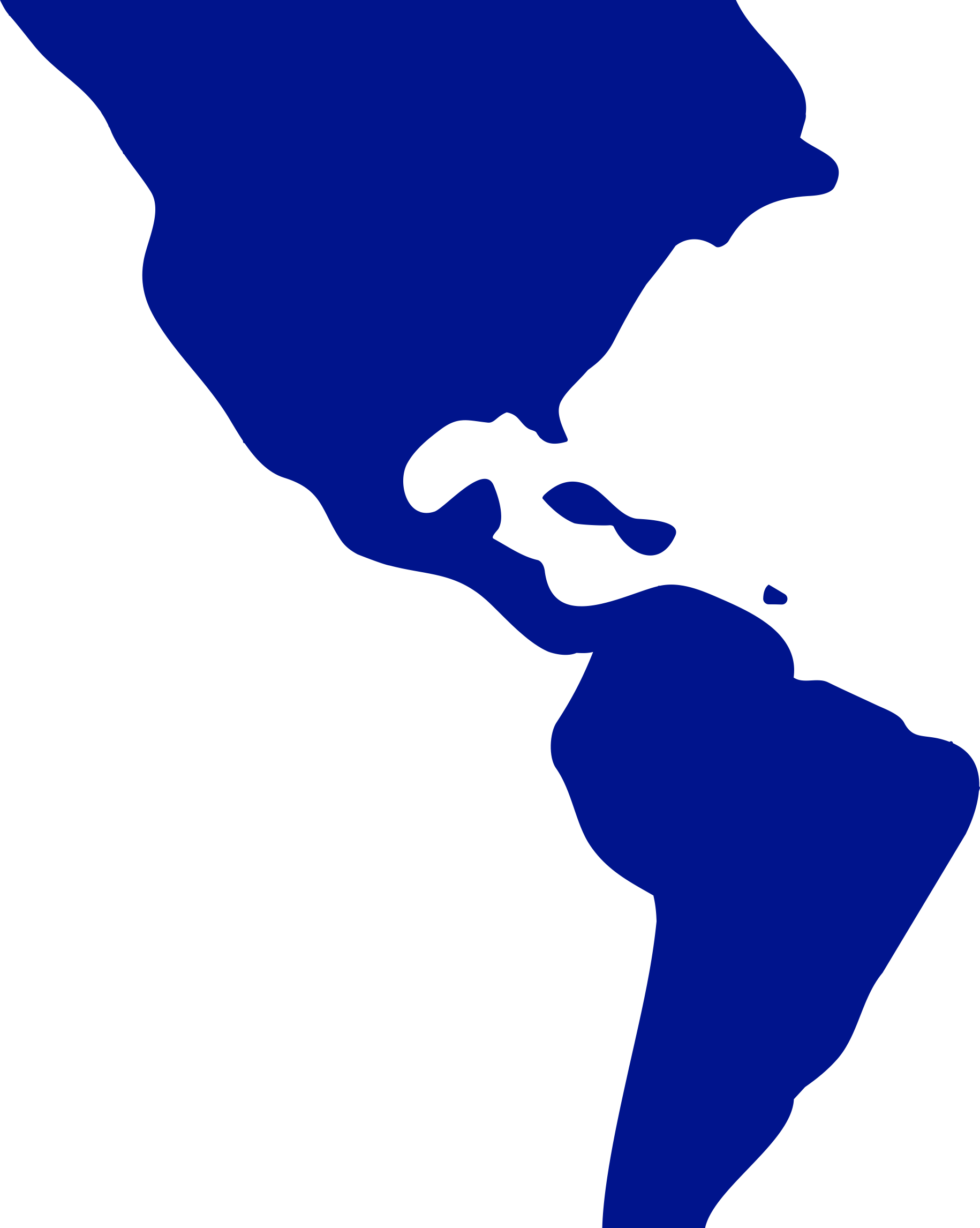 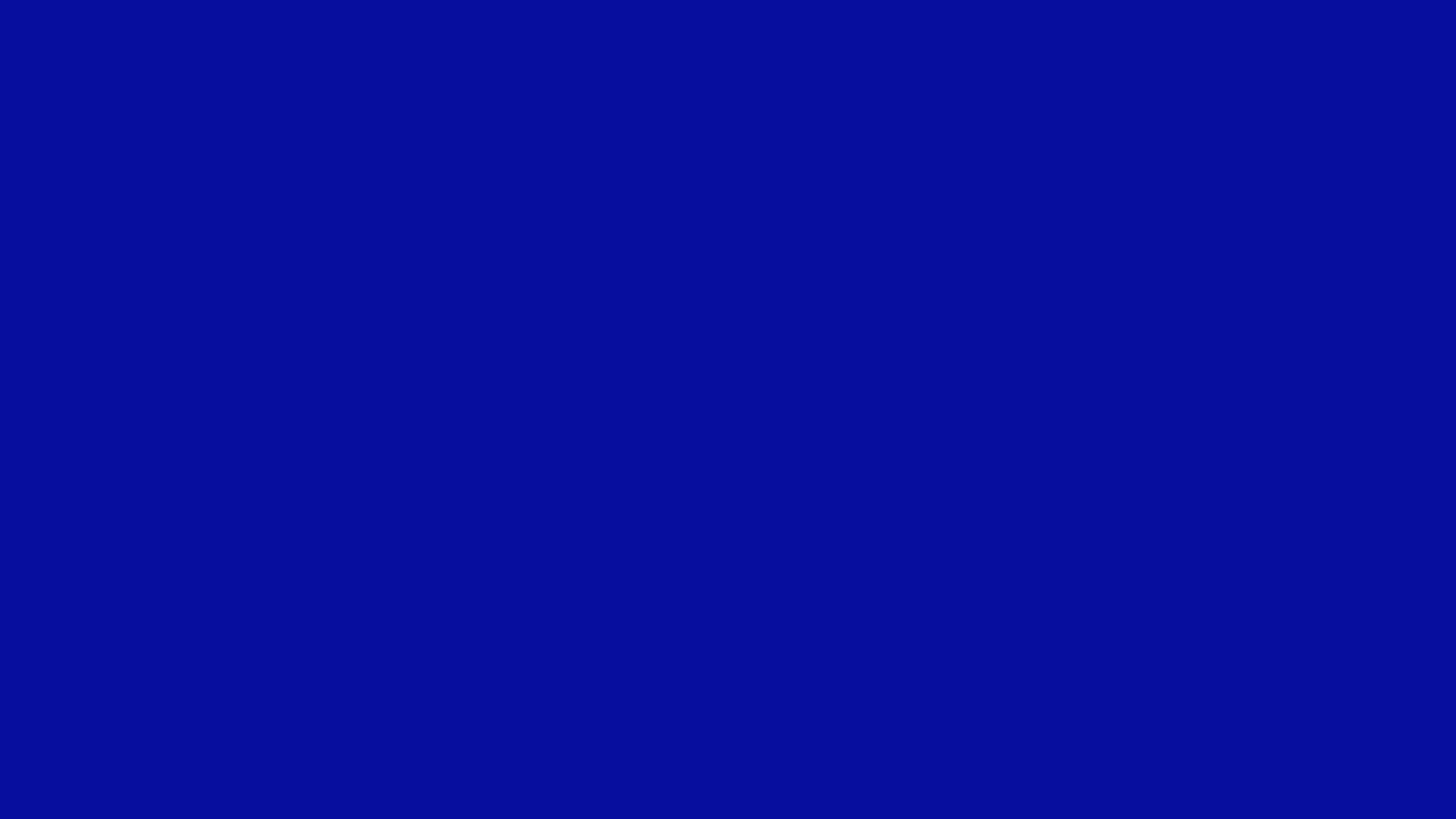 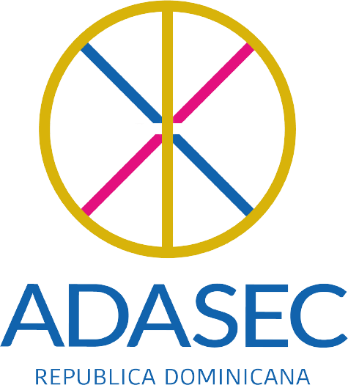 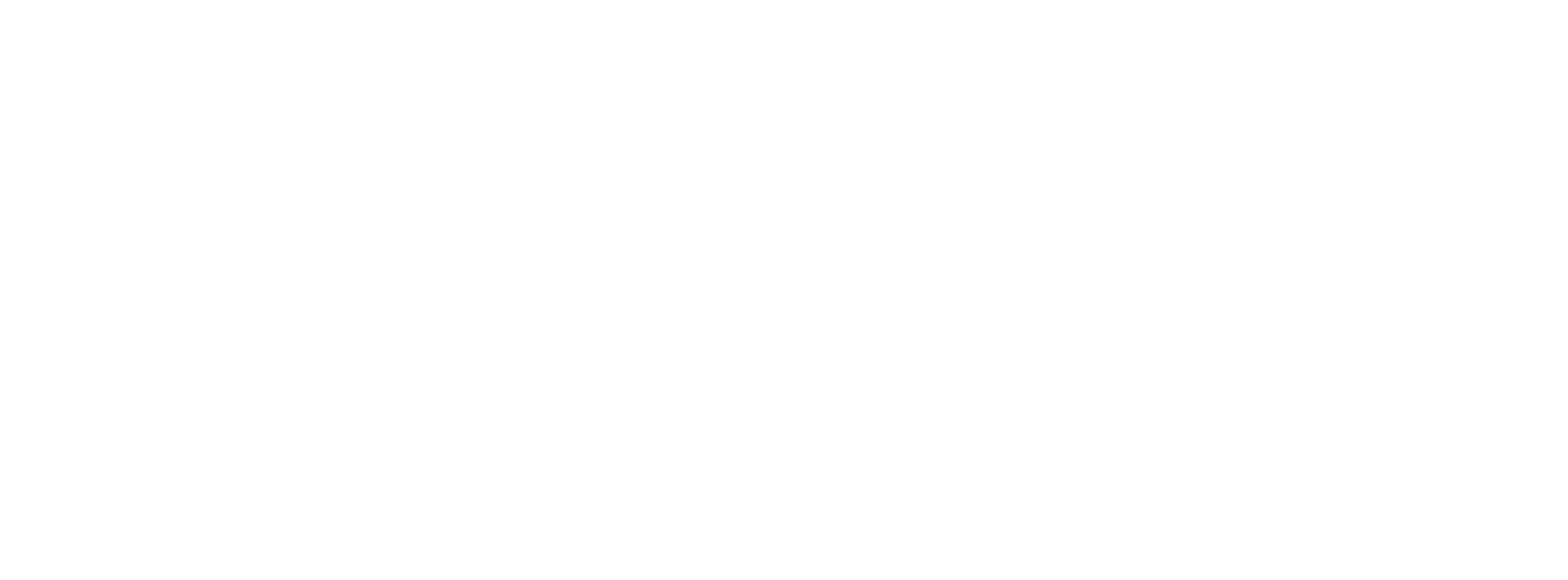 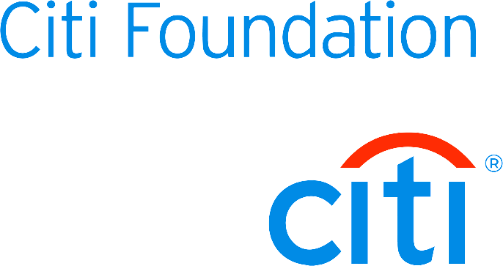 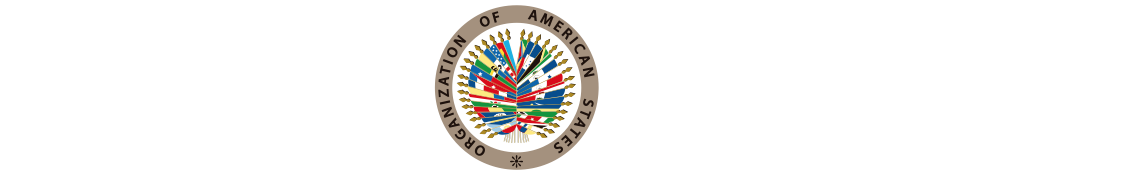 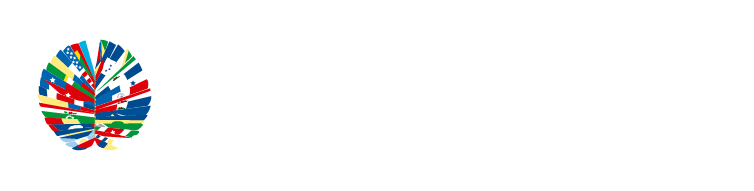 Tipos de contenidos digitales para tu Marketing de Contenidos
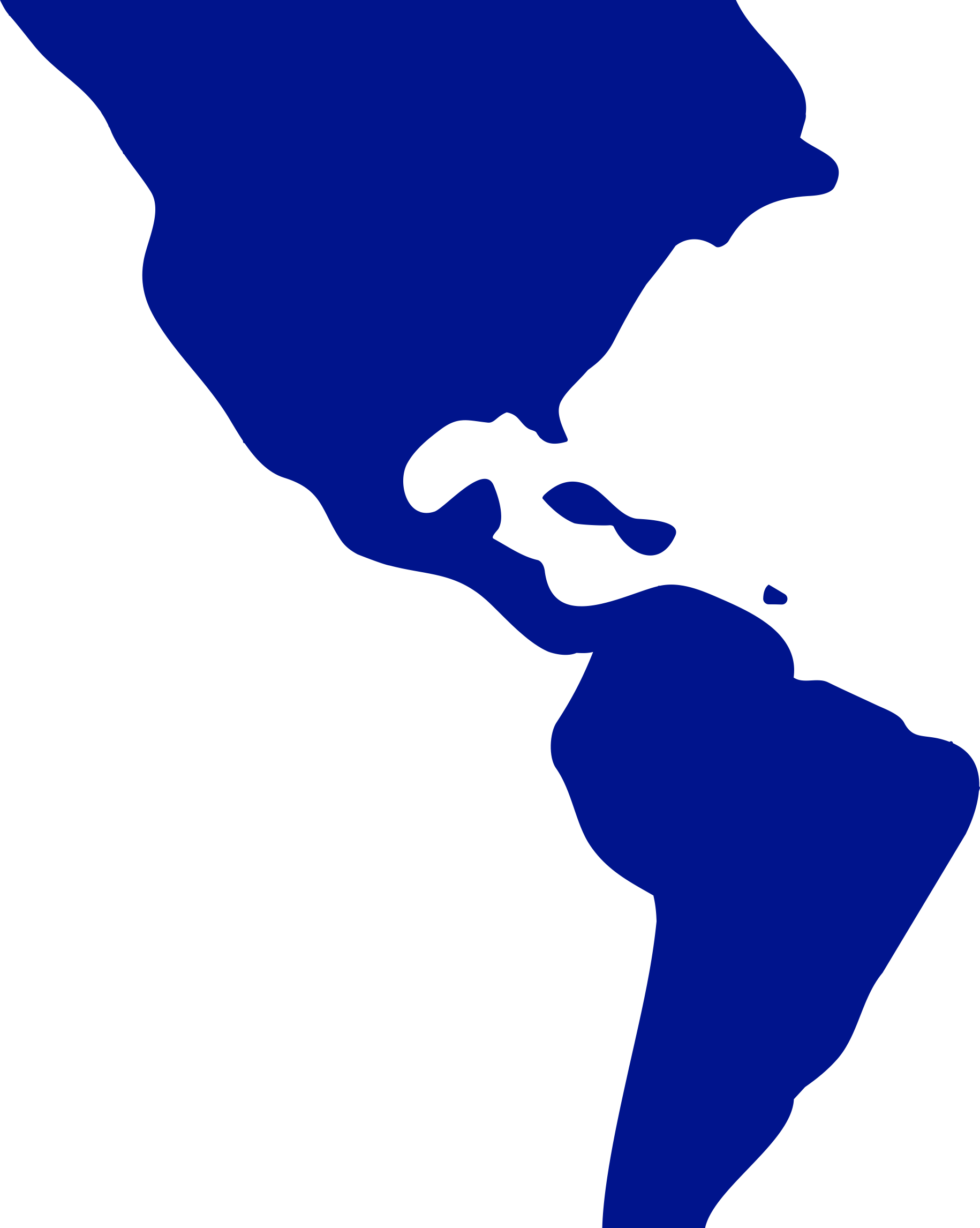 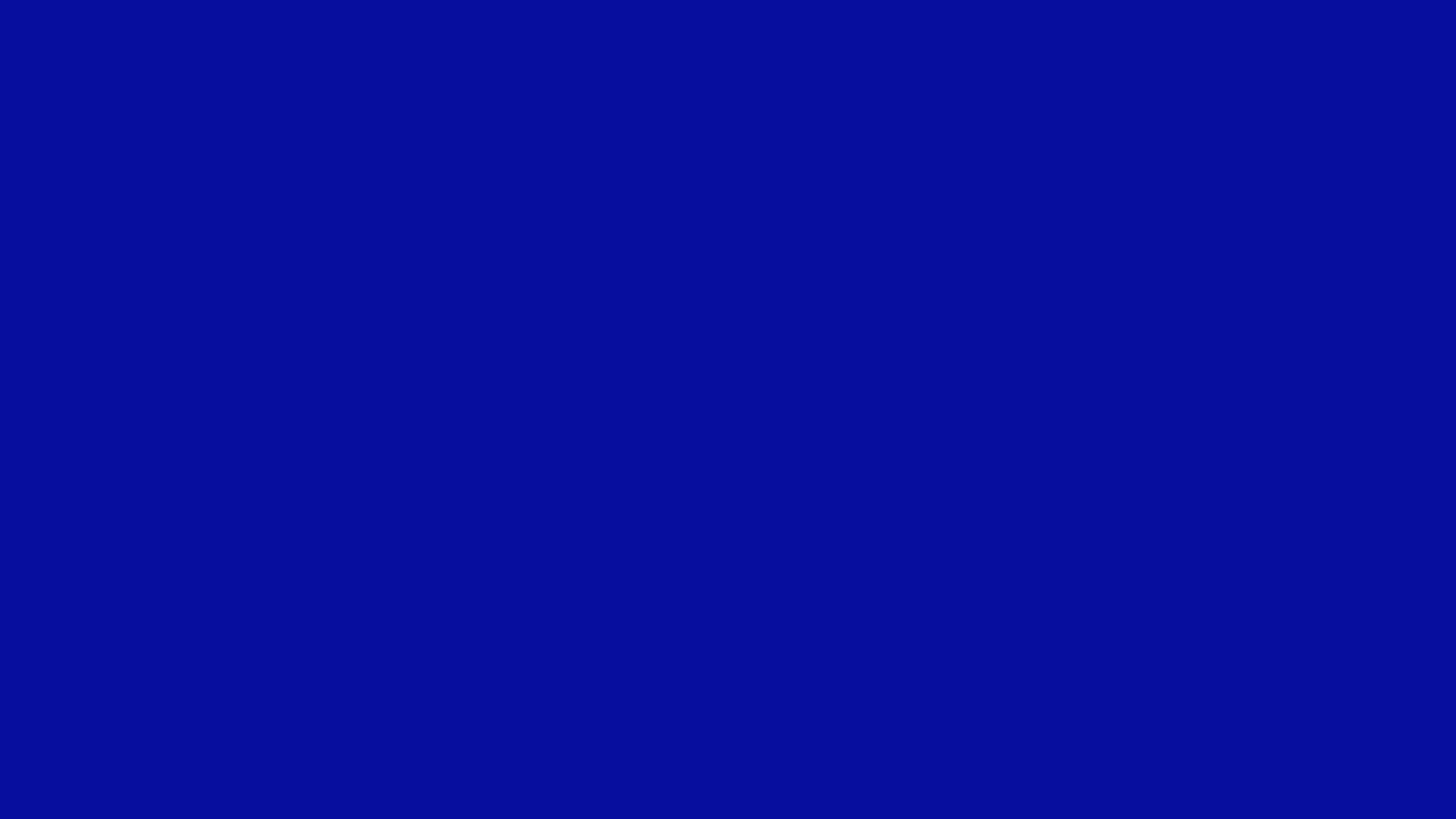 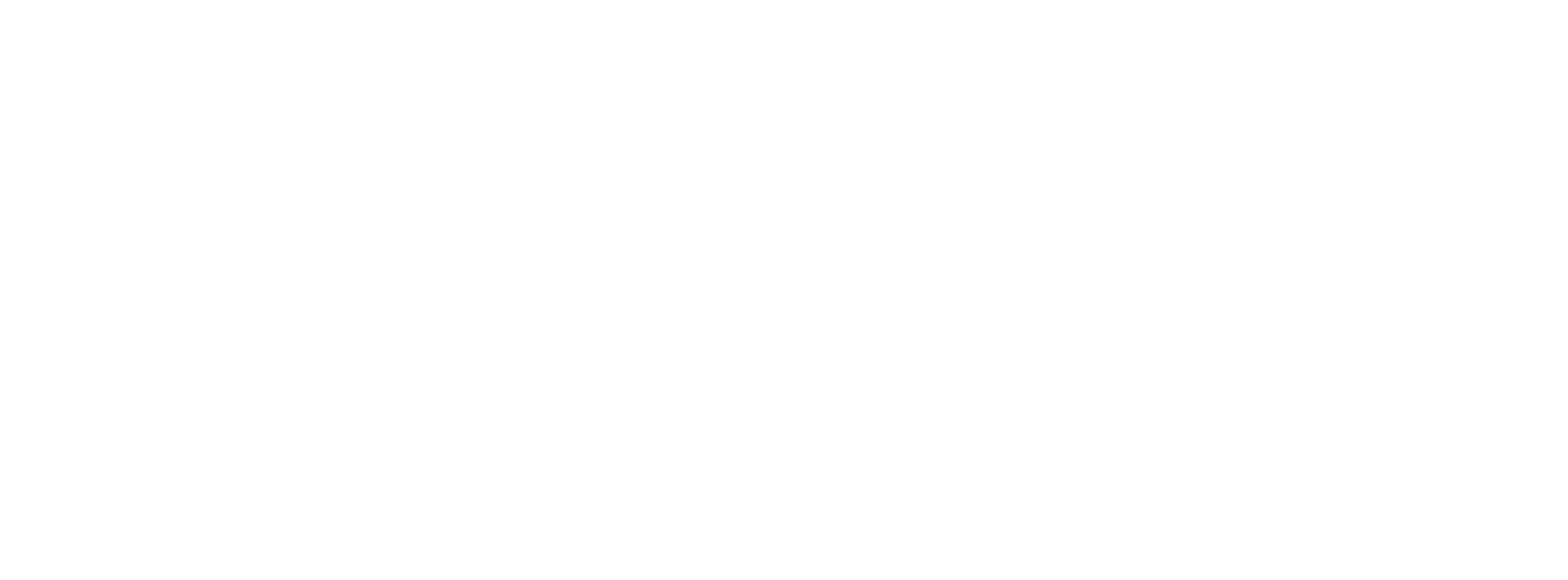 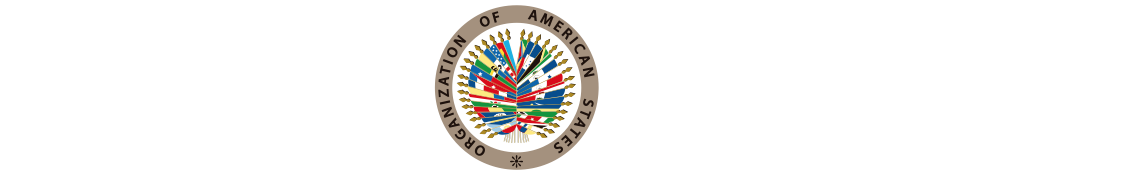 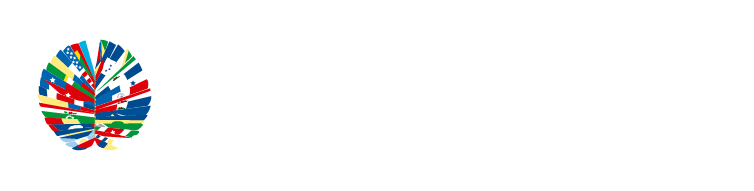 Tipos:
1: Artículo de blog
2: Publicación en redes sociales
3: Correo electrónico o newsletter
4: Presentaciones en PDF
5: Revista
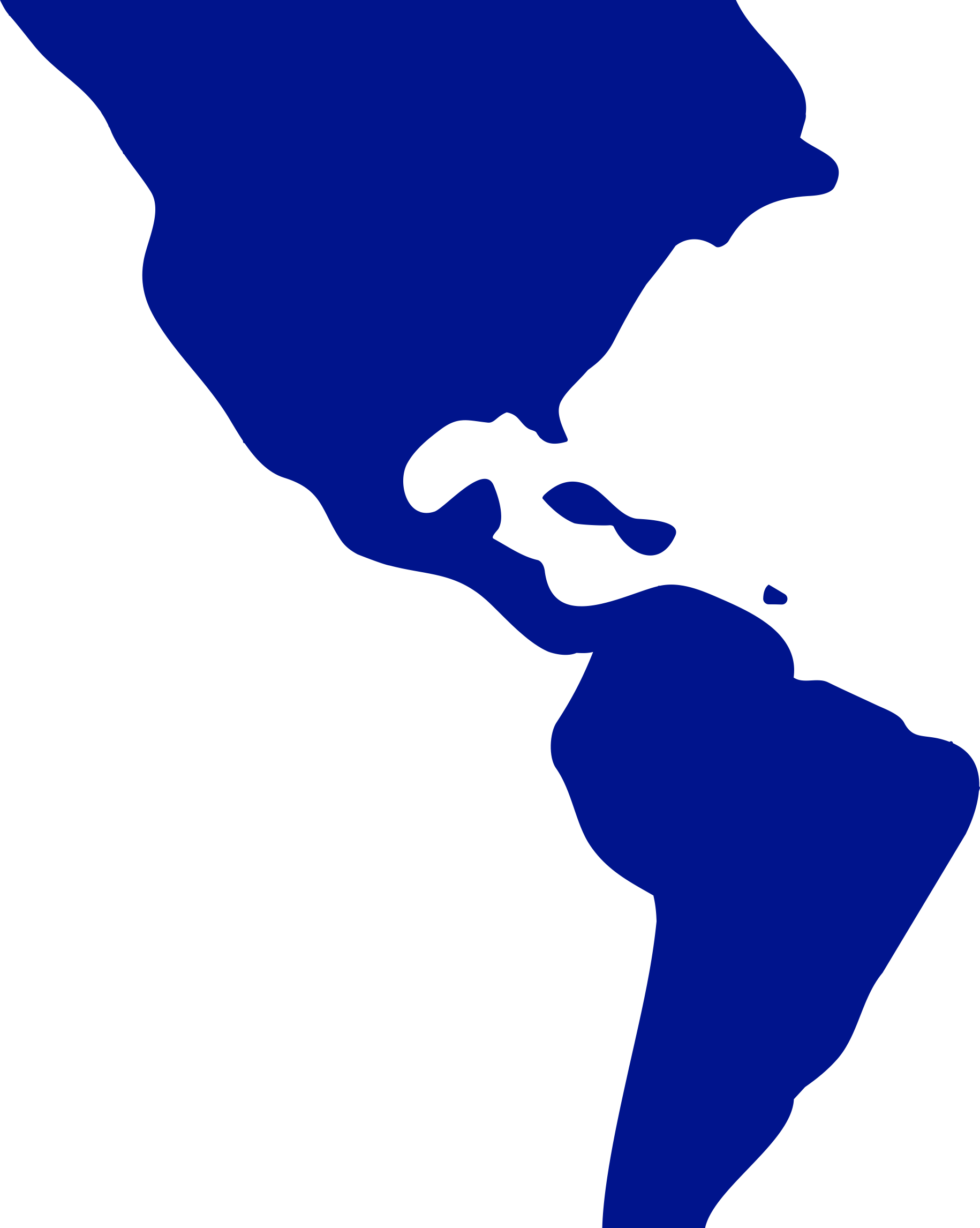 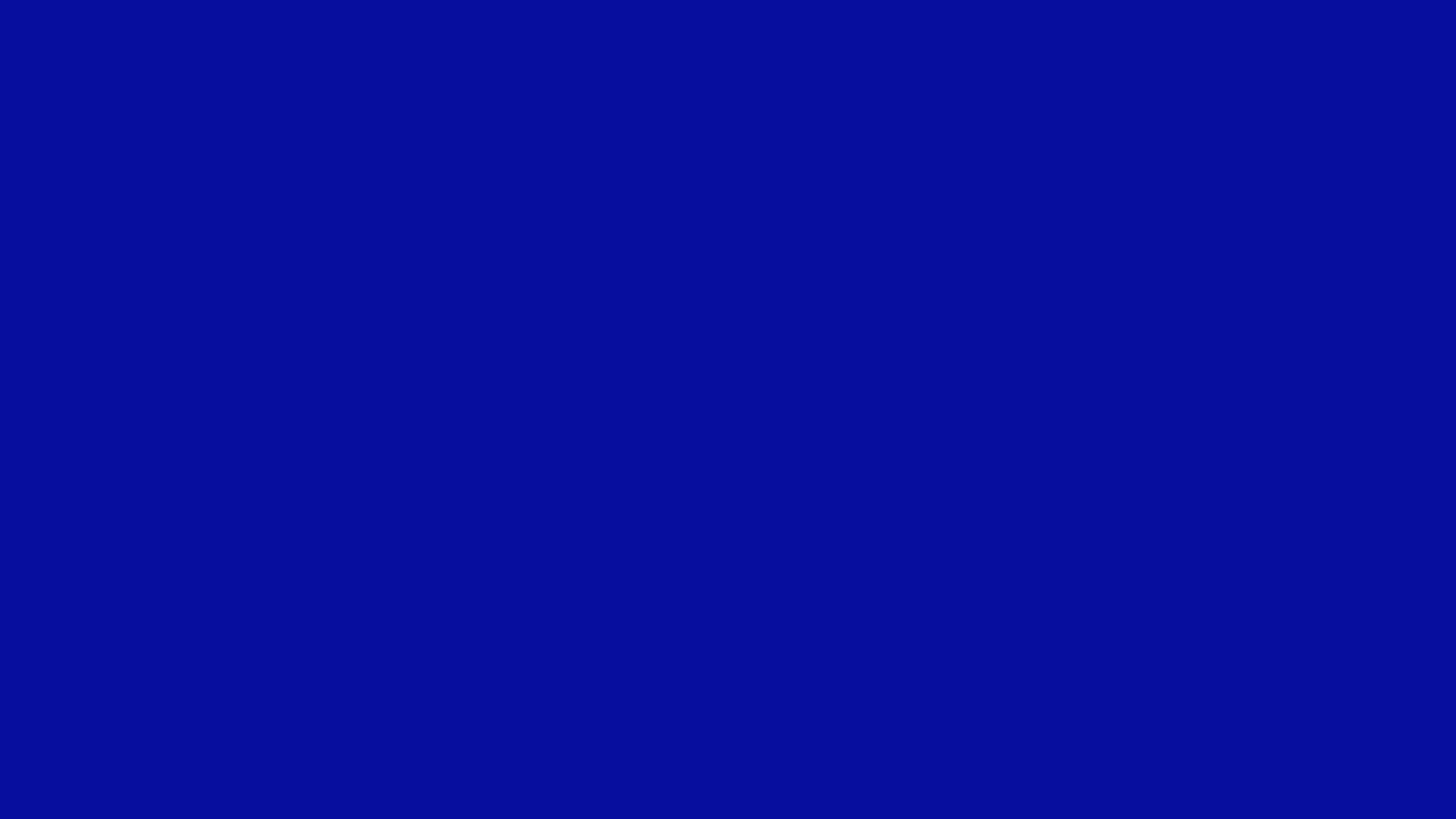 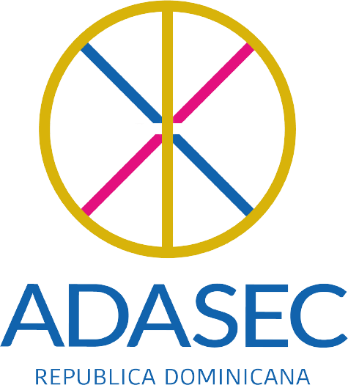 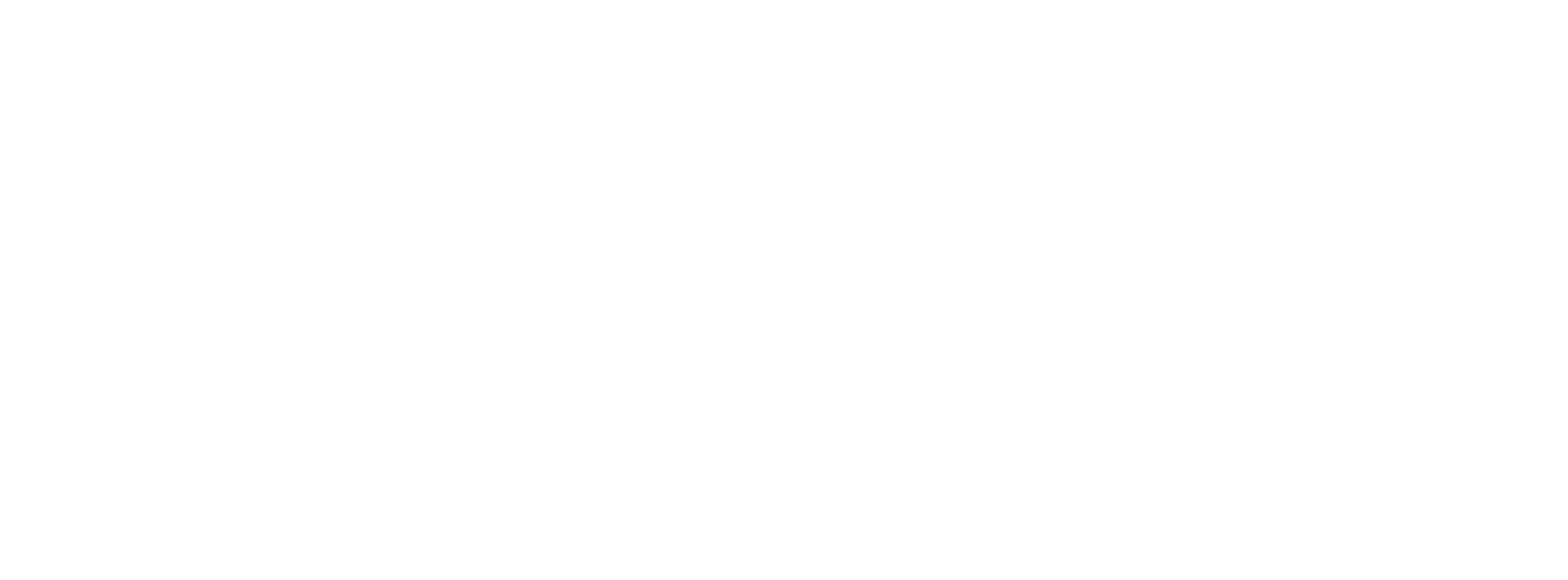 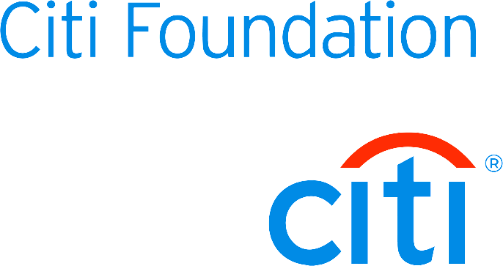 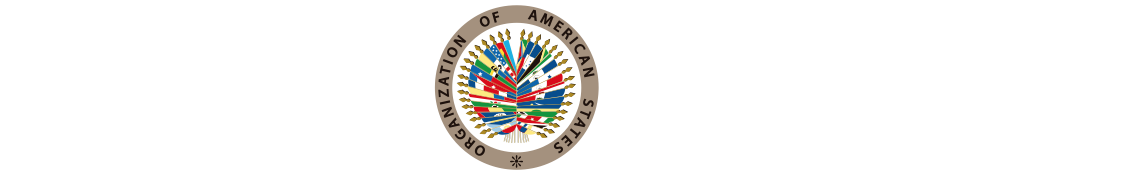 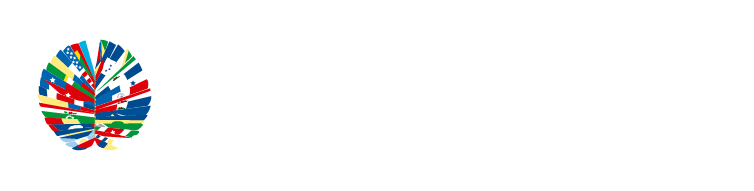 Tipos:
6: eBook
7: Whitepaper
8: Diccionarios o FAQ
9: Infografía
10: Checklist
11: Video
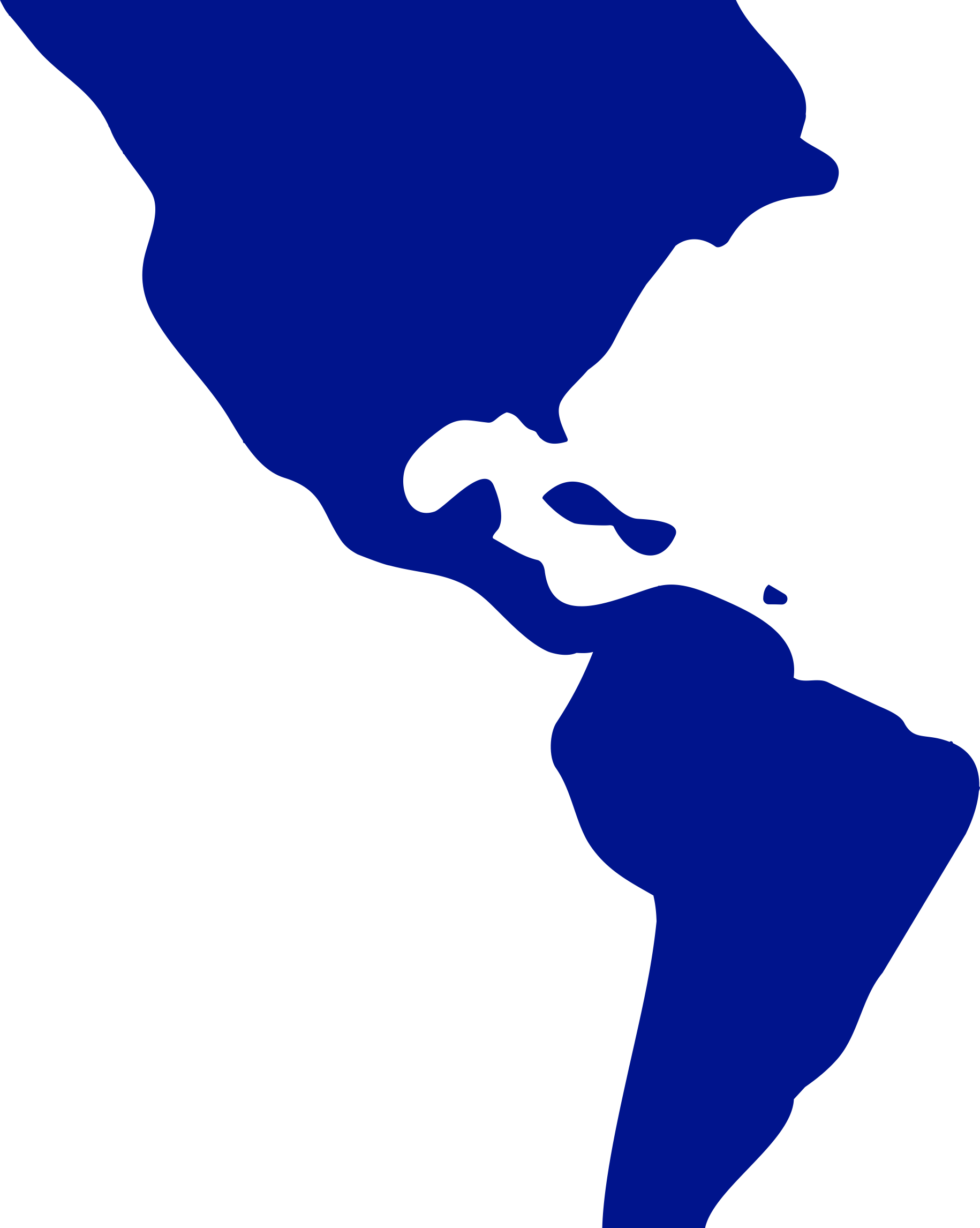 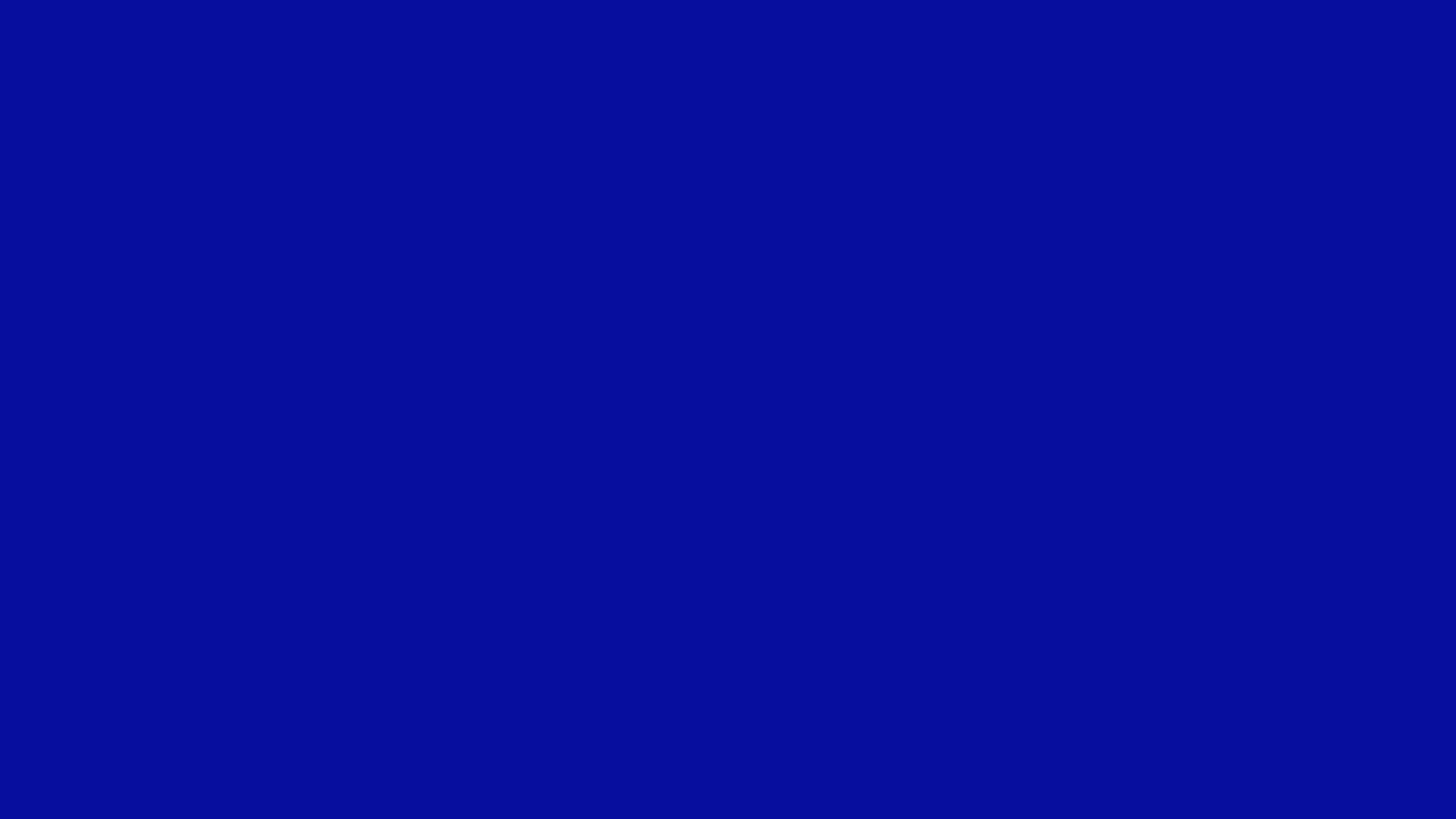 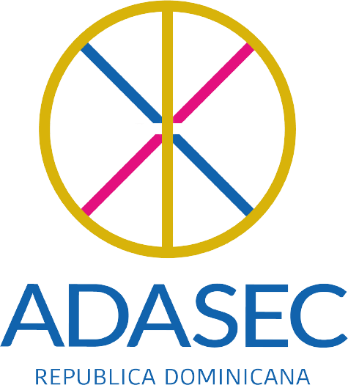 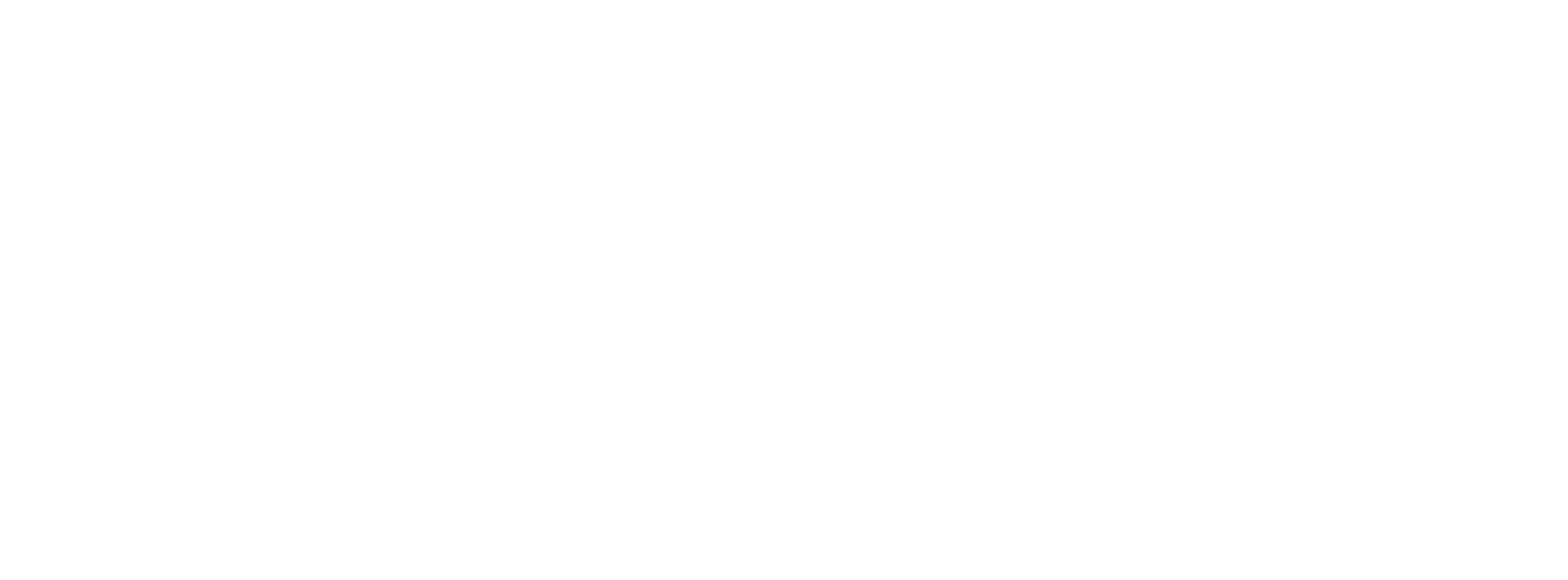 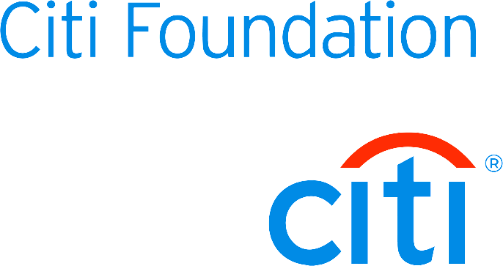 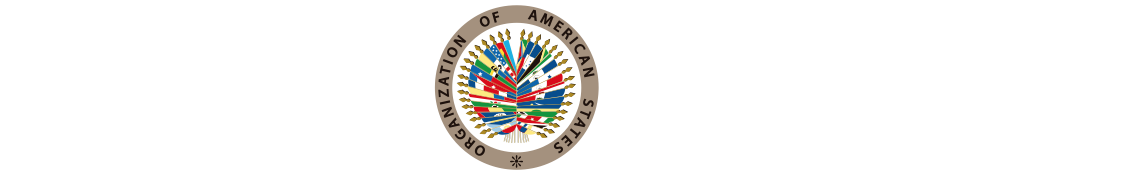 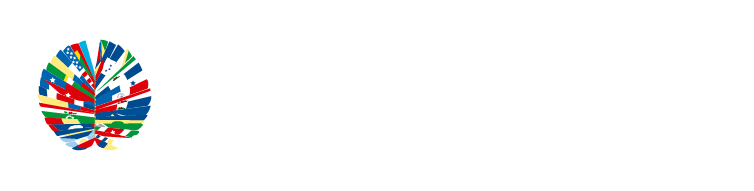 Tipos:
12: Webinar
13: Podcast
14: Curso gratuito
15: Test o quiz
16: Herramientas o aplicaciones gratuitas
17: Bots o сhatbots
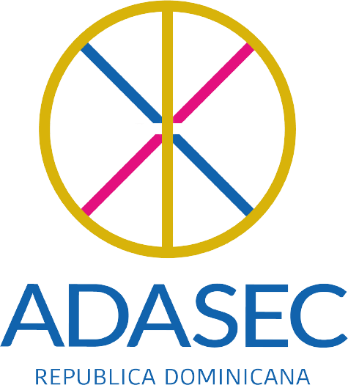 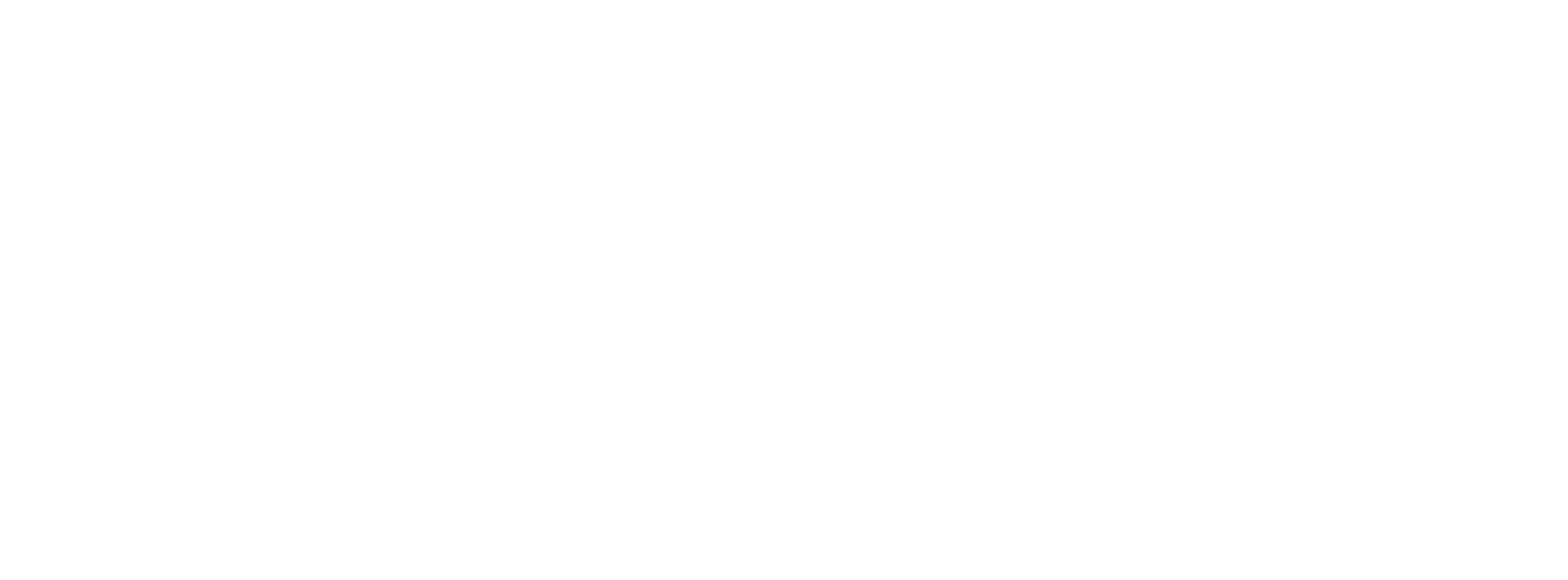 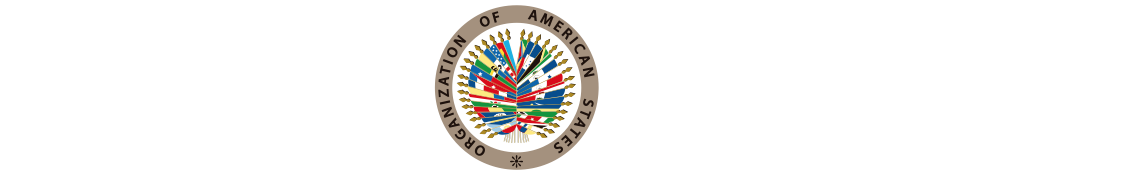 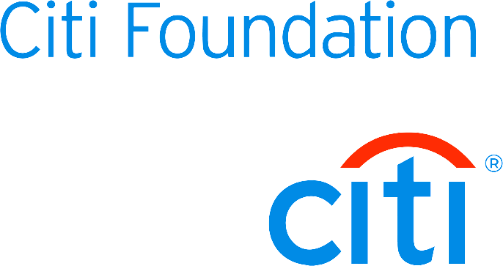 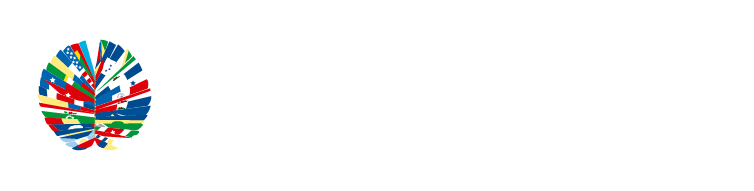 ¿ALGUNA PREGUNTA?
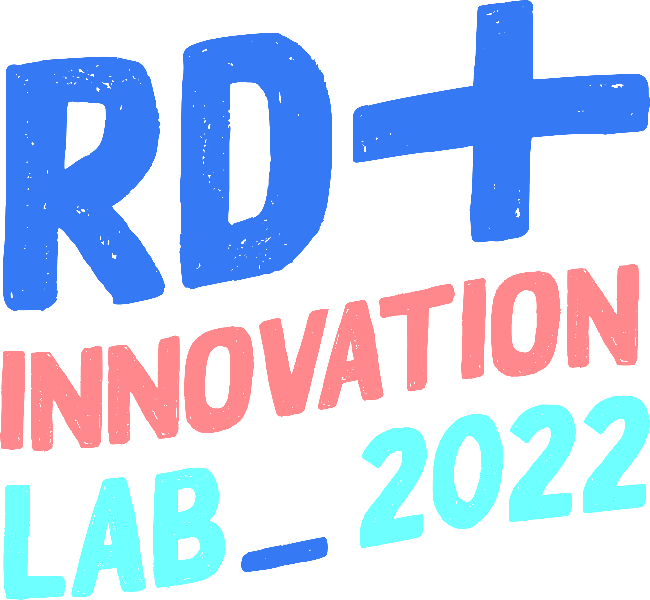 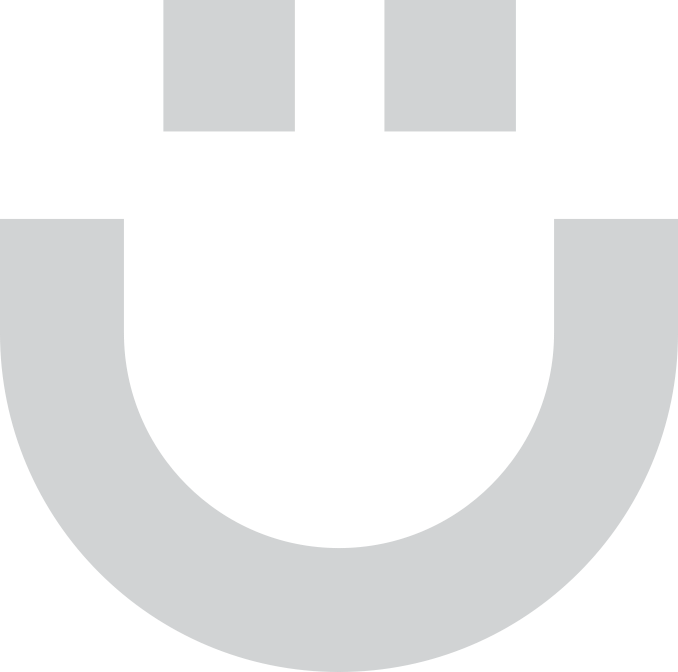 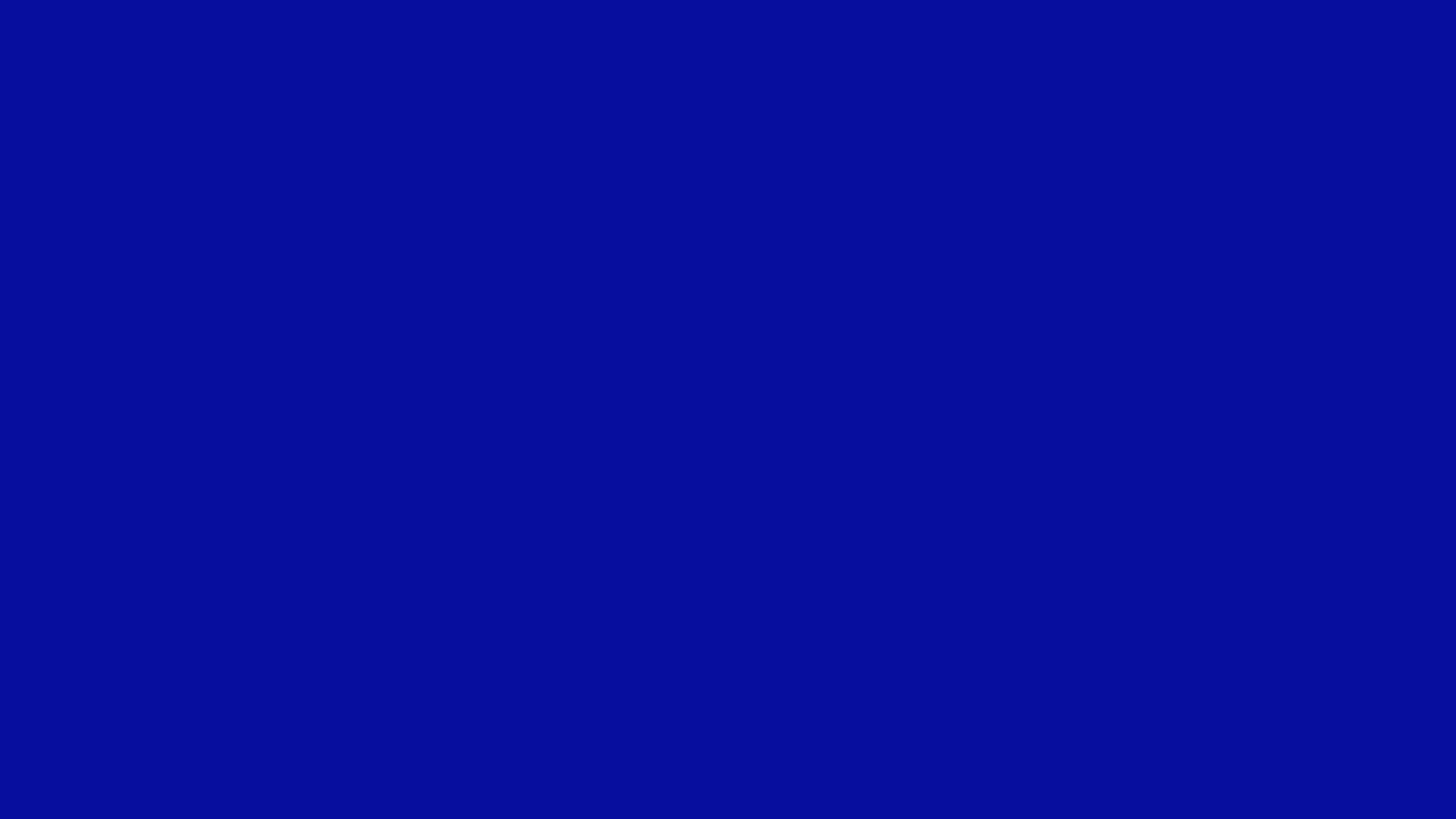 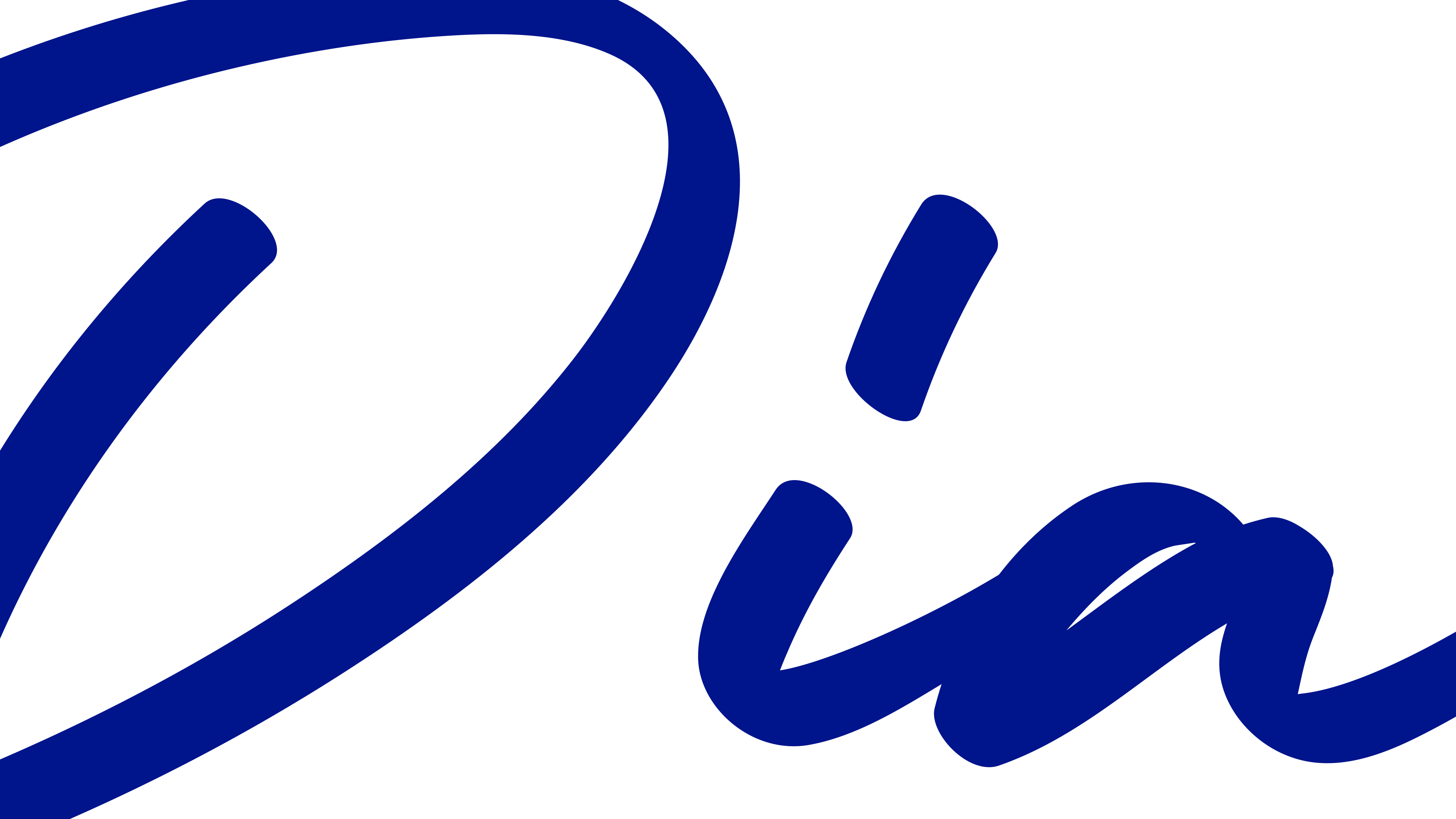 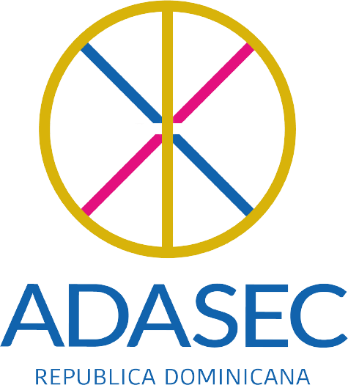 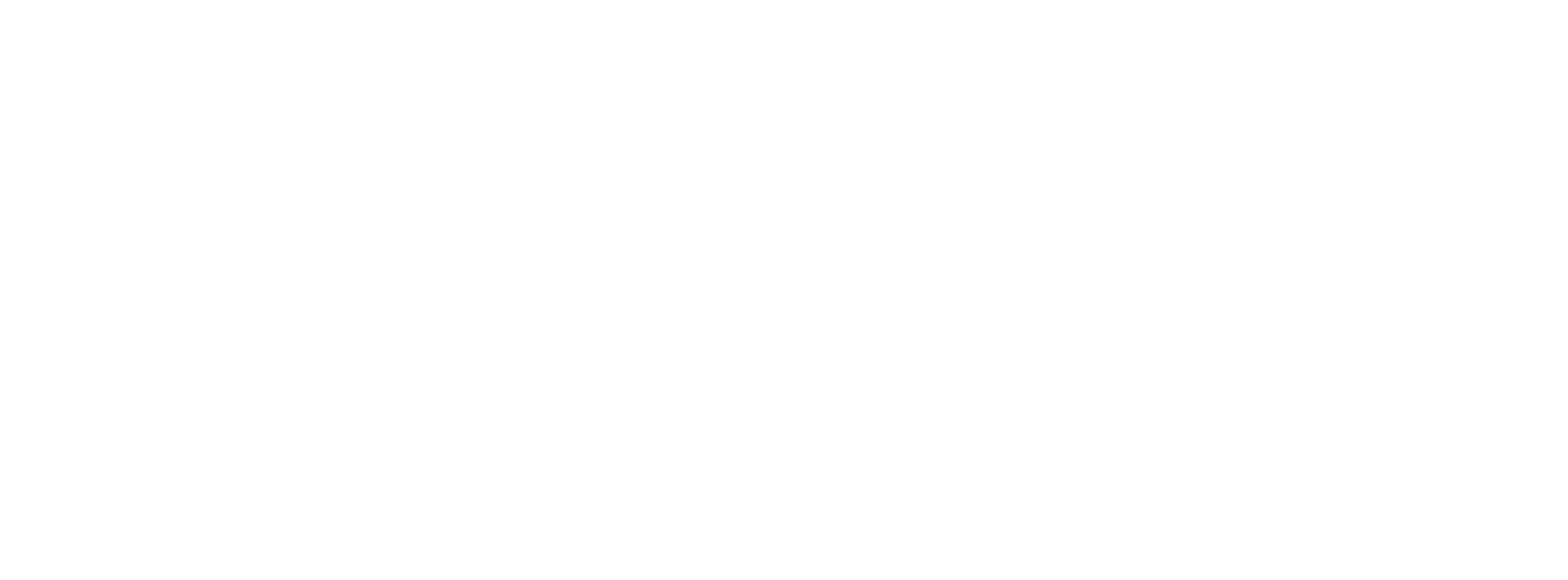 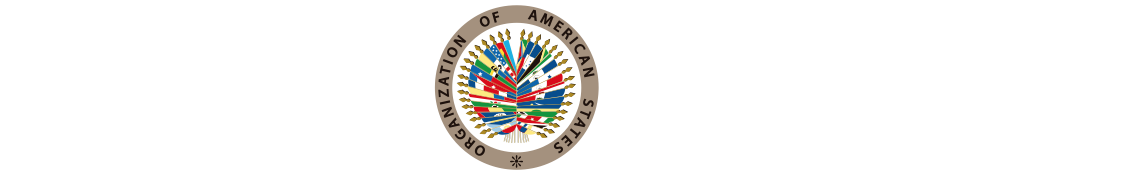 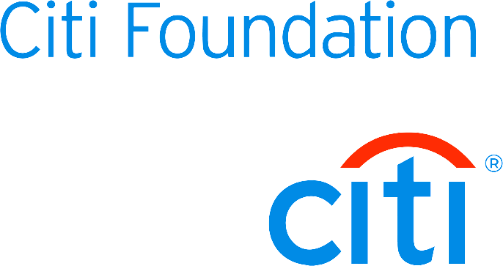 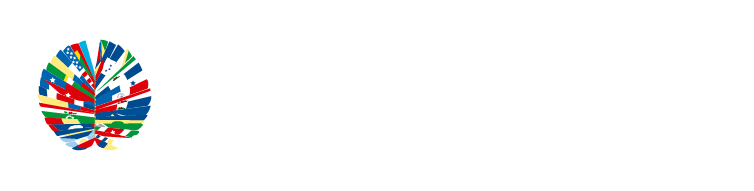 GRACIAS
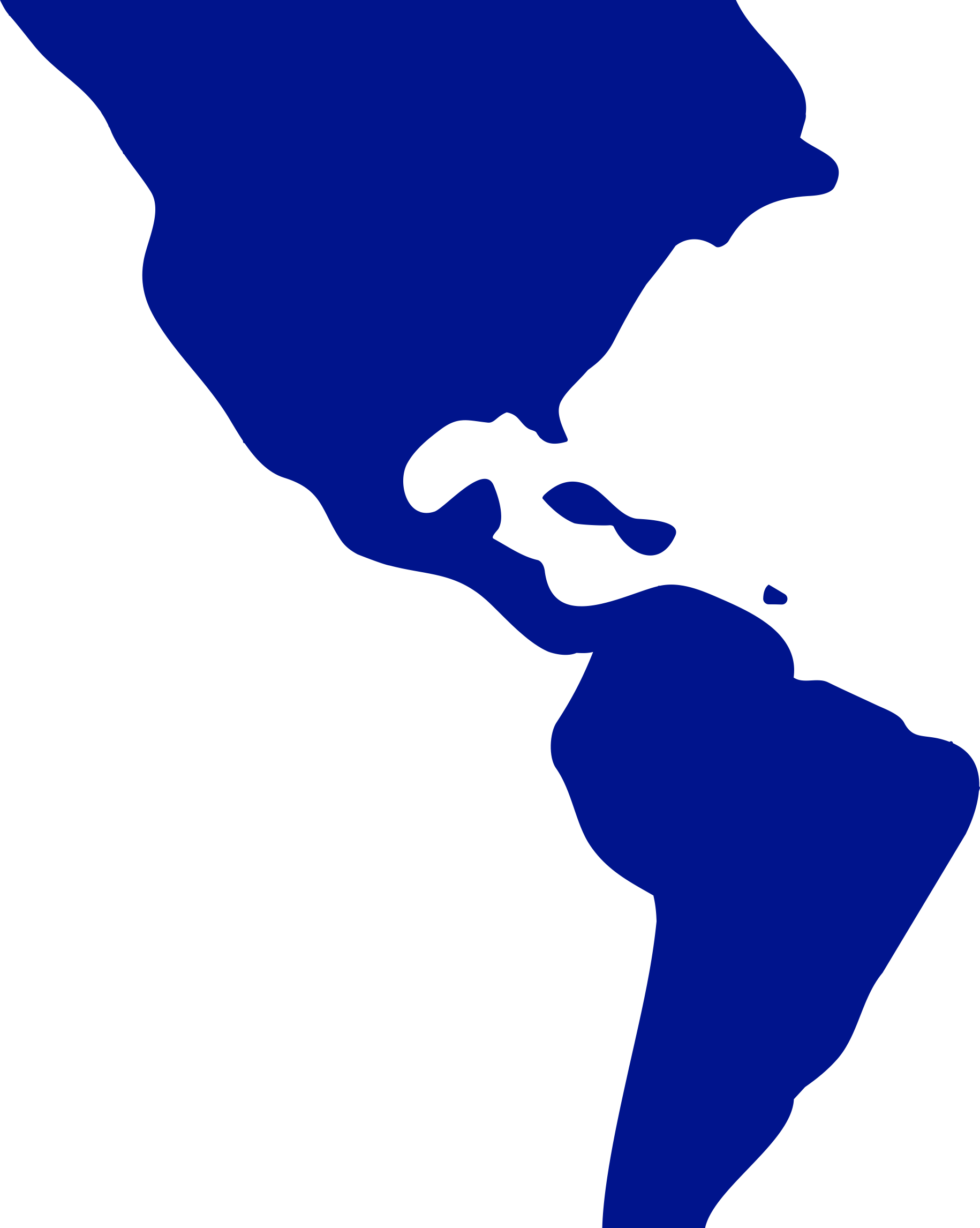 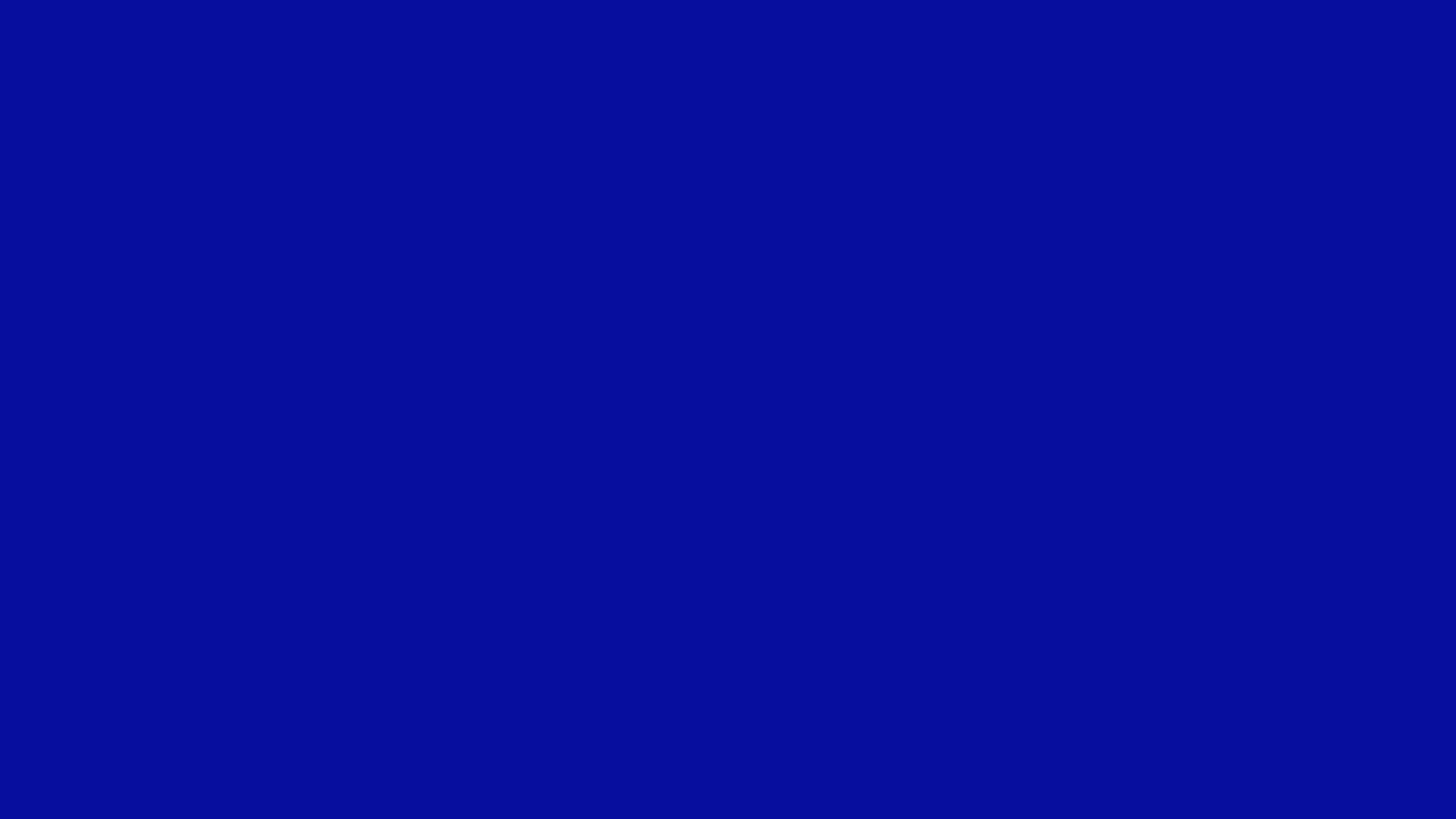 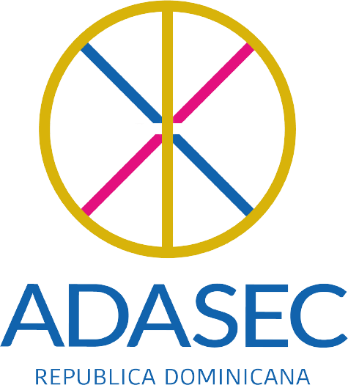 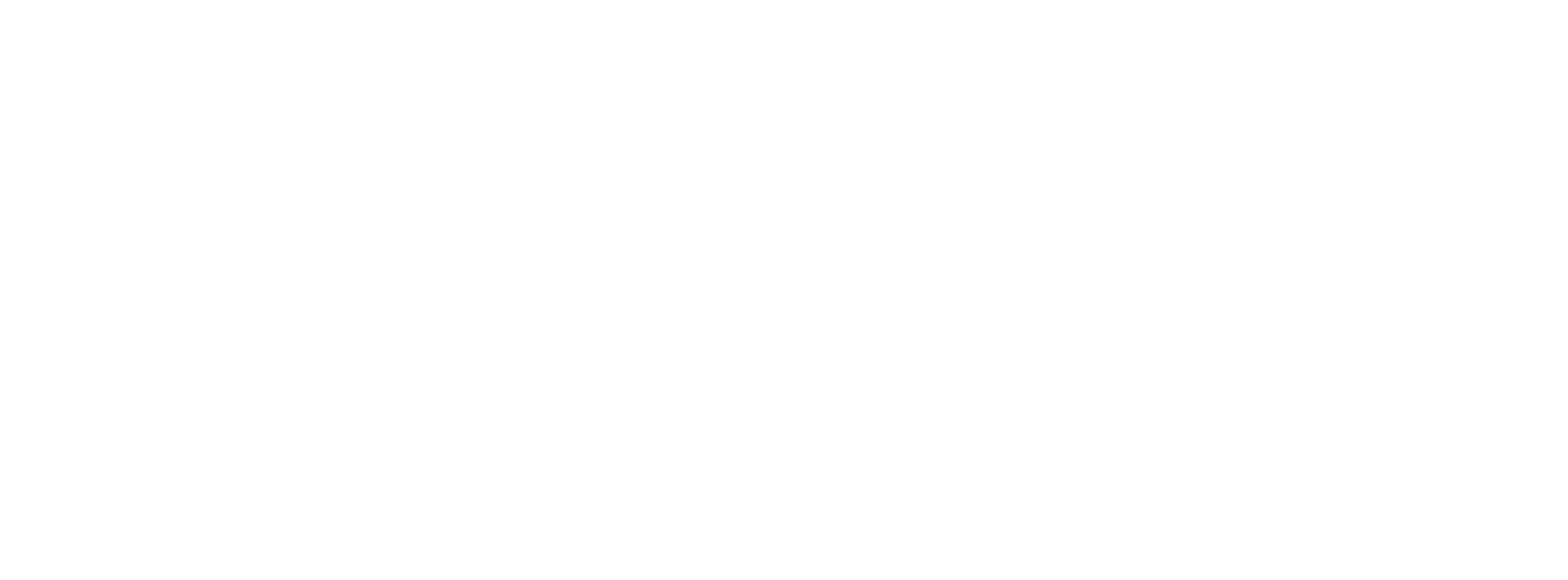 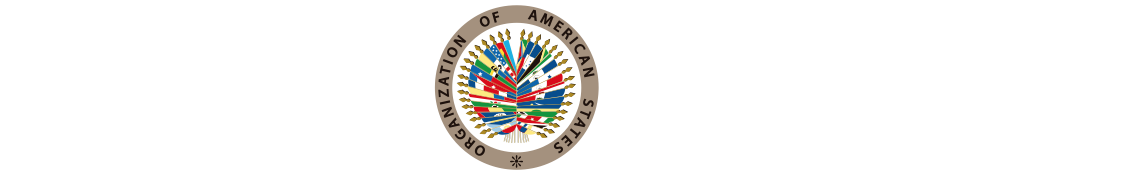 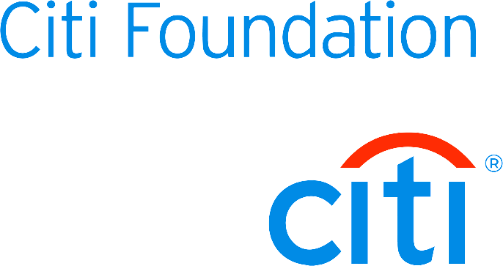 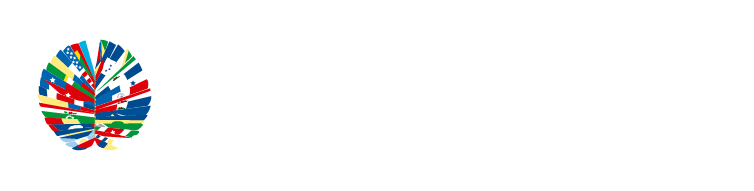 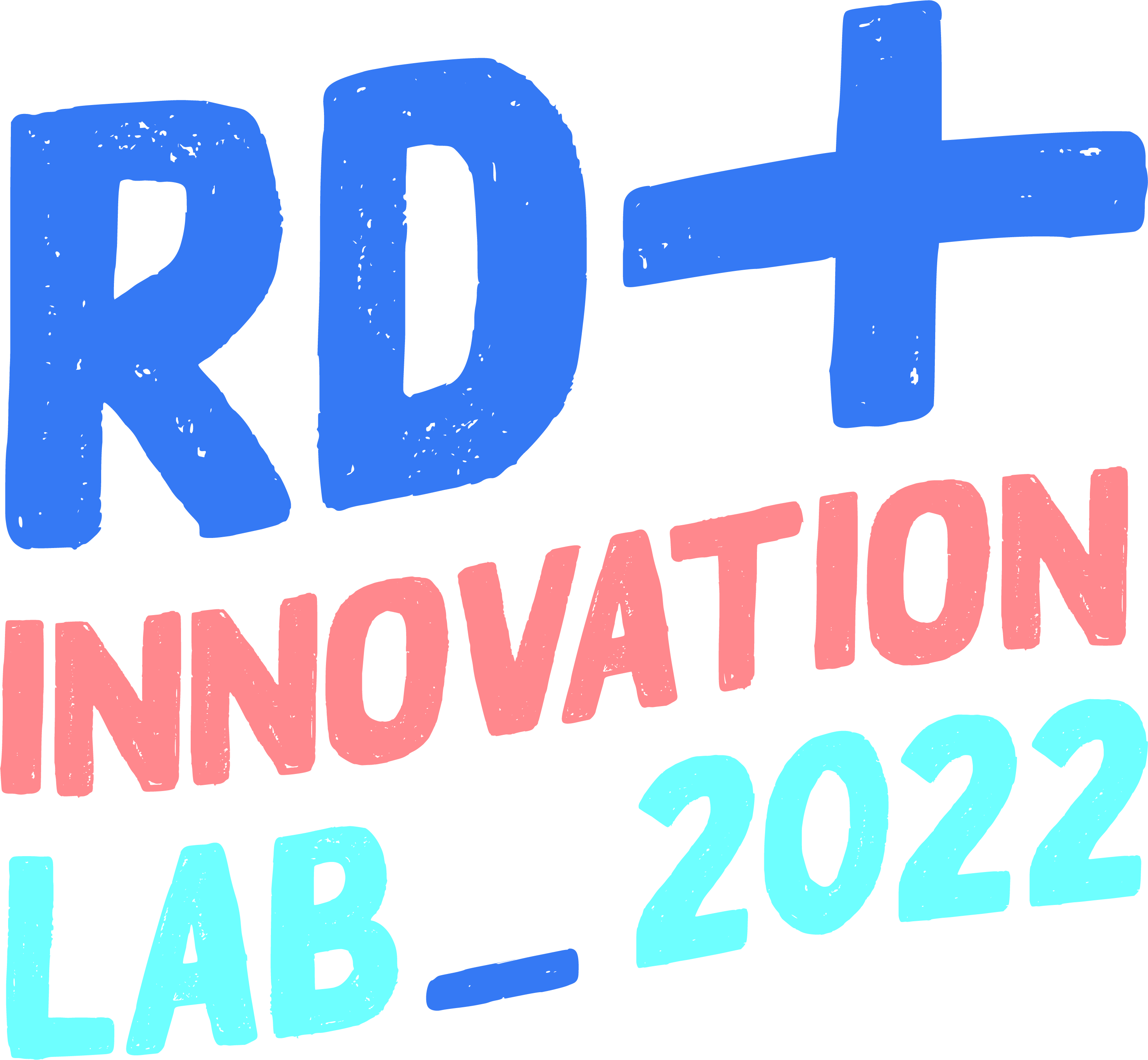